L’Alto Medioevo
Il teatro europeo, mediterraneo e medio orientale
Lo spazio di cui ci occuperemo è quello dell'Europa, del Medio Oriente e dell'Africa settentrionale.
L'ampiezza di questo spazio non deve fare dimenticare che esso rappresenta comunque un segmento modesto del globo, e che al di fuori di esso erano presenti da secoli, già all'epoca in cui comincia il medioevo secondo la periodizzazione tradizionale (il V secolo d.C.), tante popolazioni con livelli diversi di civiltà, ma quasi tutte già esperte di tecniche evolute di sfruttamento delle risorse naturali, dell'agricoltura sedentaria, dell'estrazione e della lavorazione dei metalli, con svolgimenti di differenze sociali, organizzazioni politiche, credenze religiose, creazioni artistiche.
La situazione extraeuropea negli anni della crisi dell’Impero romano e nel periodo successivo
Nel Pacifico sembra che i mercanti-navigatori delle Isole Marchesi avviassero in quest'epoca l'esplorazione delle isole polinesiane, arrivando nel 400 circa alle Hawaii.
 Nell'America centrale erano in pieno sviluppo la civiltà dei Maya e le altre civiltà insediate in territorio messicano. Tali civiltà avevano acquisito una forma evoluta di scrittura, avevano sviluppato l'astronomia, godevano di formazioni statali e insediamenti urbani anche di alta densità. Verso la fine del XV secolo gli Aztechi fondarono il loro impero in Messico con capitale Tenochtitlán dopo averlo conquistato tramite accordi con gli altri stati e per mezzo di un potente esercito. Non conoscono la scrittura.
Nell'America del Sud primeggiavano le diverse civiltà andine, con stati in guerra tra loro e formazioni di federazioni ed imperi. L’impero degli Incas si sviluppa nel XV secolo e si estende sugli attuali Bolivia, Perù, Ecuador e Cile settentrionale con capitale Cuzco. Lo stato era fondato su una solida burocrazia e su un esercito organizzato.
Africa: Mancanza di fonti archeologiche. Tra le formazioni politiche segnalo in Etiopia il regno di Axum, che nel V secolo prese il sopravvento sulle formazioni politiche dell'Alto Nilo e che venne poi ridimensionato dall’avanzata  musulmana; il regno del Ghana sviluppatosi tra il VIII e l’XI secolo; l’impero del Mali, che dal XIII secolo sottomette la maggior parte dell’Africa settentrionale; nel Ciad fiorisce il regno di Karem e nel nord della Nigeria la città-stato degli Hausa. 


Persia-India: conoscono nel V secolo dialettiche complesse tra formazioni monarchiche e principesche locali e organizzazioni di imperi dinastici con un alto livello culturale. Durante il medioevo indiano nella regione si diffusero le tre grandi religioni diffuse in Asia: buddismo, induismo e l’islamismo. In India, dopo il crollo dell’Impero Gupta nel V secolo il re condottiero Sri-Harsha riuscì a unificare la valle del Gange in un unico regno, che fu successivamente diviso in tre grandi regni, in guerra con gli arabi e tra il XIII-XIV sec. con i mongoli. Dal XIII secolo il sultanato di Delhi(dinastia dei Moghul) si afferma come il più importante e rimane tale sino alla conquista brittanica.
Cina: fu riunificata alla fine del XI secolo dalla dinastia Sui. Lo stato fu più volte messo in discussione da frequenti crisi politico dinastiche e dalle frequenti invasioni delle popolazioni dell’Asia centrale. La Cina fu riorganizzata in modo centralizzato attraverso un’efficiente burocrazia durante la dinastia Tang, che rese inoltre più cosmopolita lo stato con l’allargamento del dominio al Vietnam e alla Corea. Per evitare i continui attacchi provenienti dall’Asia centrale da parte delle popolazioni dei nomadi fondò una serie di protettorati. Gli eserciti cinesi furono sconfitti nel 751 dagli arabi abassidi e di conseguenza l’influenza cinese in queste terre fu ridimensionata. Contemporaneamente in Giappone e in Corea si costituirono stati autonomi fondati sul modello istituzionale cinese. 
Al crollo della dinastia Tang, nel 907 l'impero si disgregò ed iniziò il periodo delle cinque dinastie e dieci regni, caratterizzato da un'estrema instabilità. Il paese fu riunificato dalla dinastia Song (960 – 1279); in questo periodo la Cina conobbe un enorme sviluppo economico e culturale e divenne una potenza marittima mercantile e militare. Nel 1234 i mongoli invasero la Cina settentrionale. Il condottiero Kublai Khan, citato da Marco Polo nel Milione, fondò la dinastia Yuan nel 1271 e stabilì la capitale a Pechino. Nel 1279 riunificò la Cina; l'occupazione mongola causò immensi danni, la popolazione fu decimata e il commercio sconvolto.
La dinastia Ming nacque da una rivolta popolare contro gli occupanti mongoli. Per tutto il XIV secolo i Ming si impegnarono a ripristinare la stagnante economia avversando il commercio e restituendo centralità all'agricoltura distribuendo le terre a piccoli proprietari.
Giappone: il regno fu consolidato tra il 250 e il 538, quando entra in contatto con il regno cinese rompendo l’isolamento e inizia ad organizzarsi sulla base del modello cinese. Dal 710 inizia il periodo Nara, il più florido  con una rigida organizzazione amministrativa e governativa e un notevole sviluppo culturale.

Tra i periodi seguenti segnalo quello Kamakura (1185 - 1333), in cui il dominio politico e militare fu assunto dallo shogun, una nuova figura istituzionale si cui si basa la dittatura militare che avrebbe relegato  ad un ruolo simbolico  l'imperatore per i 7 secoli successivi . Si tratta dell’era feudale giapponese con l’avvento della classe dei samurai.
La conoscenza del mondo
Delle civiltà citate quelle delle Americhe, dell'Oceania e dell'Africa sub-equatoriale furono estranee per tutto il medioevo le une alle altre, e tutte alla storia  europea. 
Gli uomini colti dell'Europa tardoantica e medievale, come ad esempio Paolo Orosio, che scrivendo per incarico di sant'Agostino le Storie contro i pagani (fra il 415 e il 417 circa) apre la sua narrazione con un'ampia descrizione delle terre abitate dall'uomo, ne concepivano l'insieme come un blocco di tre continenti, Asia, Europa ed Africa, circondato dall'Oceano (I 2, 1). 
A ovest c'era un termine rigido e pauroso, le Colonne d'Ercole, che fu varcato per la prima volta solo dal Duecento, ma  che fu oltrepassato con intensità solo dal Quattrocento, dai Portoghesi con le prime esplorazioni costiere dell'Africa.
La conoscenza del Nord Europa
A Nord la concezione del confine era più nebulosa. Il confine fu varcato, e anche nell‘Alto Medioevo, da marinai norvegesi che dal secolo VIII si sarebbero spinti in Groenlandia. Questa loro esperienza non si trasmise nella cultura europea. 
Il Nord rimase nell'atmosfera fabulosa cui aveva accennato Tacito nel I secolo e che riprese più diffusamente lo storiografo greco Procopio di Cesarea nel VI secolo. 
 Al di là dei Suioni (gli Svedesi) c‘è un altro mare, pigro e quasi immobile, del quale si crede che circondi e racchiuda l'orbe terrestre, poiché‚ l'ultimo raggio del sole che tramonta persiste fino all'alba con tanto chiarore da offuscare le stelle; si aggiunge la credenza che  vi si oda il suono del sole quando spunta e che si vedano i suoi cavalli e i raggi del suo capo. E' comunque certo che solo fin qui arriva il mondo (Tacito, Germania., 45).
Procopio di Cesarea sui popoli del nord
Procopio, parlando della favolosa Tule (con cui non si sa bene se gli antichi indicassero le Shetland o qualche punto della Norvegia) avrebbe detto della lunghezza sterminata della notte nordica e dei riti con cui le popolazioni di quell'estremo nord festeggiavano lo spuntare del nuovo sole.
… io interrogai come mai potessero essi distinguere i giorni quando il sole non levavasi ne si coricava (...) Scorso che sia di questa lunga notte il tempo di trentacinque giorni, è costumanza che alcuni vadano sulle cime dei monti; e di là, appena scorgano in qualche modo il sole, annunziano alla gente da basso che fra cinque giorni il sole li illuminerà. E coloro celebrano con festa pubblica la buona novella, ciò facendo nelle tenebre. Questa per quei di Thule è la più solenne delle feste; poiché‚ a mio credere quegli isolani, quantunque ciò accada loro ogni anno, sempre temono che il sole venga loro a mancare affatto (II, pp.97-99).
Le caratteristiche delle popolazioni del Nord secondo la tradizione
Delle popolazioni dell'estremo nord gli autori antichi mettevano in luce la ferinità, l'esclusivo vivere di caccia, l'indistinzione tra uomini e donne. 
All'estremo nord-ovest, nell'isola di Tule, vivevano secondo Procopio gli Scritifinni, con queste caratteristiche:  
E neppure i bambini essi nutrono alla maniera degli altri uomini, poiché‚ i bimbi degli Scrithifinni non vengono alimentati col latte delle donne, ne attaccansi alle mammelle materne, ma son nutriti soltanto col midollo delle fiere prese a caccia. Appena dunque una donna abbia partorito, posto il bambino dentro una pelle, tosto lo sospende a qualche albero, e messogli del midollo alla bocca, se ne va alla caccia consueta; occupazione questa che, come ogni altra, esse hanno in comune cogli uomini (II, p.100).
Insediamenti e formazioni politiche delle popolazioni germaniche e slave
Cosa determinava questi spostamenti? L'inadeguatezza delle risorse alla crescente popolazione.
In apertura della sua Storia dei Longobardi, Paolo Diacono accenna alla sovrappopolazione delle aree nordiche:  Le regioni settentrionali, quanto più sono lontane dall'ardore del sole e gelide per freddo e neve, tanto più risultano favorevoli alla salute degli uomini e adatte alla proliferazione delle genti.
Le grandi direttrici dei movimenti migratori nei primi sei secoli dell'era cristiana erano: da nord verso sud, sud-ovest, sud-est. Sono protagoniste le popolazioni germaniche, con una espansione datata da circa mille anni prima di Cristo; da est verso ovest,  sono protagonisti i nomadi asiatici  noti come i popoli delle steppe.
L’area della pianura russa tra i  grandi  bacini fluviali del Dnjestr, del Dniepr, del Don e del Volga
Germani e popoli russi si stabilirono in queste zone. Si spiega come per uno scrittore della fine del secolo VIII, Paolo Diacono, il fiume Tanai (il Don) era la frontiera orientale della Germania (PD HL I 1). 

Quest'area, più precisamente fra Dnjestr e Dnjepr, si pensa che sia stata la culla delle popolazioni slave, la primitiva sede dalla quale iniziarono la loro espansione, databile anch'essa lungo tutto il primo millennio avanti l‘Era cristiana.

Non si conosco con chiarezza i primitivi spostamenti germanici e slavi, e  sono scarse le conoscenze sulle rispettive civiltà fondati su dati archeologici e sulle prime testimonianze letterarie esterne al contatto con i mondi ellenistico e romano.
Espansione slava: caratteristiche
1.espansione agricola, su villaggi, a macchia d'olio, cioè senza interruzione dal retroterra primitivo.  La conseguenza e al tempo stesso la fonte di tale valutazione è la lunga prossimità linguistica, donde il nome collettivo Slavi da parola slowo, cioè gente che parla e si capisce reciprocamente. Essi erano contrapposti ai popoli germanici definiti nelle lingue slave come sordi (niemcy), cioè privi di comprensione fra loro. Questo per un meccanismo di espansione diverso fondato su più lunghe distanze e con sradicamento dalle sedi originarie.
2. la democrazia slava citata da Procopio di Cesarea (Bell.Goth., pp.292-294, a proposito degli Slavi e degli Anti), cioè l'assenza di forme di regno.
3. dualismo tra contadini (maggioranza della popolazione) e uomini d'arme dovuto ai meccanismi dell'espansione agricola e insediativa, con la necessità di  una forza armata che sostenesse l'espansione contadina, ne imponesse l'insediamento sui nuovi territori con sopraffazione delle popolazioni precedenti oppure con la creazione di modi di convivenza tra gli uni e gli altri, e difendesse poi i nuovi insediamenti territoriali di fronte a successive ondate di migrazioni.
Le caratteristiche dei Germani secondo Tacito
L’importanza delle armi e la fisionomia della guerra come valore supremo, che dava il tono a tutte le istituzioni. 
Non fanno niente ne di privato ne di pubblico se non in armi. Egli scrisse lapidariamente (Nihil autem neque publicae neque privatae rei nisi armati agunt¯: Germ., 13),  articolando poi questo legame nelle sue incidenze sulla partecipazione familiare al combattimento, sui vincoli matrimoniali e sul sistema dei doni nuziali, sul rituale armato dei consigli (Germ., risp.7, 18, 11)
Differenze nella struttura politica.  Molte nationes erano organizzate sotto un re; altre mantenevano la fisionomia di un insieme di gentes, stirpi familiari, senza supremazia politica di una tra esse.
Liberi e servi tra i Germani
La servitù di guerra: i guerrieri sconfitti sono uccisi o fatti prigionieri e ridotti in cattività e soprattutto sono fatte prigioniere le donne. 
In una società armata, esiste una prestanza fisica e un'attitudine personale al combattimento armato che possono aprire la via a un'ascesa sociale
Dei servi erano dunque fatti liberi, ed anche nobilitati, per iniziativa regia, e questi liberti potevano raggiungere un peso preminente; altri trovavano il loro spazio di ascesa nella schiera dei compagni d'armi (comites) dei diversi principes (Tacito, Germ. 13, 14). 
Bisogna tuttavia sottolineare il carattere minoritario di queste forme servili, essendo la compagine di armati delle diverse nationes poca cosa rispetto alla generalità della popolazione, che era fatta di contadini.
L’organizzazione economica dei Germani
Un tratto che accomunava le popolazioni germaniche e le distingueva dal mondo greco e romano era il sistema economico e il rapporto tra economia e vita sociale organizzata.  
Esperte da secoli dell’agricoltura sedentaria, con un insediamento agricolo strutturato attorno a insediamenti di villaggio, le popolazioni germaniche vivevano soprattutto di ciò che immediatamente producevano, senza la mediazione commerciale e finanziaria che costituiva l’ossatura dell’economia nell’impero romano. Il sovrappiù agricolo era destinato, oltre che all’autoconsumo contadino, a sostentare una élite di guerrieri, che conduceva il popolo nelle spedizioni militari, ne difendeva contro invasori esterni i territori acquisiti, ed esercitava il predominio politico sulla società.
L’organizzazione politica dei Germani
I clan guerrieri dominanti potevano esprimere a loro volta una autorità suprema, un re, un’istituzione politica non sempre presente. Le nazioni germaniche differivano quindi tra loro per il fatto di essere o non essere organizzate in forma monarchica; e anche tra nazioni che avevano il re c’erano differenze quanto alla maggiore o minore autorità del re sui clan guerrieri.
Nella figura del re convergevano un fatto sacrale ed ereditario, per cui era re chi aveva nelle sue vene sangue di re, ed un principio elettivo, per cui il re doveva essere proclamato dai clan guerrieri; anche la gestione politica, in primo luogo la decisione di insediarsi in un territorio o spostarsi o fare guerra, vedeva equilibri differenti fra la volontà del re e quella di un consesso di uomini in armi. Questo dualismo era già nelle origini germaniche e avrà un enorme peso nelle vicende politiche del medioevo.
La nozione dei Germani nell’attuale storiografia
Critica al concetto di etnia. La nuova storiografia ritiene che sia stata la cultura romana a partire da Tacito a dare un’identità a popoli che non avevano prima una consapevolezza di comune appartenenza.
Non si tratterebbe di etnie stabili ma piuttosto da aggregati tribali che avevano trovato in tempi diversi motivi per avere una comune visione giuridica e culturale. 
Secondo Reinhard Wenskus i diversi gruppi barbarici derivavano da un processo di etnogenesi (processo di formazione di un popolo),  che avrebbe avuto origine da nuclei di guerrieri aristocratici dai quali sarebbe dipesa la coesione dei popoli barbarici. 
La scuola di Vienna (Herwing Wolfram e Walter Pohl) sostenevano che l’appartenenza ad un gruppo etnico non avesse una motivazione biologica ma derivasse da una volontà soggettiva di appartenere allo stesso.
Reinhard Wenskus,  Formazione e struttura interna delle stirpi. Il divenire delle ‘gentes’ del primo Medioevo .
Wenskus studiò la cosiddetta “etnogenesi”, ovvero approfondì  i complicati processi di formazione delle varie etnie barbariche nell’età tardoantica e altomedievale, mettendo in rilievo, come fattore di coesione di queste etnie (Stämme), la loro comune tradizione,  fondata soprattutto sui cosiddetti “miti di origine”, dalla quale derivava la loro strutturazione interna: le istituzioni, il diritto, la religione. 
Si trattava dunque di fattore soggettivo, storico e non biologico-naturale come il sangue o la discendenza, quello che veniva messo al centro del processo di formazione e costituzione dell’etnicità barbarica.
L’azione di singoli gruppi, definiti come “nuclei di tradizione” (Traditionskerne), spesso collegati direttamente a una dinastia regia (ma non sempre: la stessa funzione poteva essere assolta anche da associazioni legate al culto), i quali riuscirono, con la forza delle armi e il prestigio di un capo vittorioso, ad aggregare e poi a tenere insieme nel corso del tempo gruppi sempre più ampi e di origine anche molto eterogenea trasmettendo loro una tradizione comune.
Patrick Geary
“Il mondo germanico fu forse la più grande e duratura creazione del genio politico e militare romano”.
Come Walter Pohl, Geary volle sottolineare l’idea che, almeno in età imperiale, la compenetrazione tra mondo romano e mondo barbarico era stata talmente intima e profonda che entrambi si erano evoluti insieme.
Le gentes barbariche sono viste innanzitutto come realtà polietniche, fluide, aperte continuamente a nuovi influssi: fra questi, quello proveniente da Roma sembra essere stato fondamentale, molto più di quello che proveniva dalle “foreste della Germania”.
Gli Unni
Tribù in gran parte di origini mongole aggregatesi nelle steppe dell’Asia centrale: alternarono spedizioni di razzia a trasferimenti indotti dalla volontà di cercare insediamenti stabili. 
Le tribù stavano abbandonando il seminomadismo di sfruttamento che li aveva indotte a sfruttare al massimo i terreni di un territorio per poi ricercare nuove terre coltivabili.
Attila alla guida di un aggregato tribale in gran parte mongolo ma non solo arrivò sino a Metz e Orléans dopo il 450, per poi conquistare alcune città del Nord d’Italia tra cui Aquileia e Bergamo. Fu indotto a desistere dal rimanere in Italia in seguito a ricche concessioni di terre in Pannonia da parte dell’Impero attraverso la mediazione di Leone I, vescovo di Roma.
Alla fine del V secolo gli Unni emigrarono verso l’Asia dove contribuirono alla fine dell’Impero della dinastia dei Gupta in India.
La descrizione degli Unni nelle Storie di Ammiano Marcellino.
Siccome hanno l’abitudine di solcare profondamente con un coltello le gote ai bambini appena nati, affinché il vigore della barba, quando spunta al momento debito, si indebolisca a causa delle cicatrici, invecchiano imberbi, senz’alcuna bellezza e simili ad eunuchi. 
Hanno membra robuste e salde, grosso collo e sono stranamente brutti e curvi, tanto che si potrebbero ritenere animali bipedi o simili a quei tronchi grossolanamente scolpiti che si trovano sui parapetti dei ponti. Per quanto abbiano la figura umana, sebbene deformi, sono così rozzi nel tenor di vita da non aver bisogno né di fuoco né di cibi conditi, ma si nutrono di radici di erbe selvatiche e di carne semicruda di qualsiasi animale, che riscaldano per un po’ di tempo fra le loro cosce ed il dorso dei cavalli.
Non son mai protetti da alcun edificio, ma li evitano come tombe separate dalla vita d’ogni giorno. Stando a cavallo notte e giorno ognuno in mezzo a questa gente acquista e vende, mangia e beve e, appoggiato sul corto collo del cavallo, si addormenta così profondamente da vedere ogni varietà di sogni. 

E nelle assemblee in cui deliberano su argomenti importanti, tutti in questo medesimo atteggiamento discutono degli interessi comuni. Non sono retti secondo un severo principio monarchico, ma, contenti della guida di un capo qualsiasi, travolgono tutto ciò che si oppone a loro.
Nessuno fra loro ara né tocca mai la stiva di un aratro.
L’eredità di Attila
Il limite militare della forza unna fu evidente nella sconfitta subita nei campi Catalunici ad opera dell’esercito romano guidato dal generale Ezio da il 20 giugno del 451. La monarchia unna era ereditaria, ma i numerosi figli di Attila rivaleggiarono tra loro e nessuno ebbe la forza del padre. Le popolazioni germaniche che erano state assoggettate agli Unni si ribellarono, e nel 454 l’esercito unno fu sconfitto nella battaglia sul fiume Nedao, in Pannonia. 8
La dominazione unna non lasciò alcuna traccia nei vasti spazi dell’Europa danubiana e centrale che aveva occupato. Il fatto è che si trattava di una popolazione molto inferiore numericamente alle popolazioni germaniche e slave sulle quali si era imposta, e inoltre le due generazioni del dominio unno non furono sufficienti a depositare una cultura, ma solo a lasciare una mitica eredità di spavento.
Dopo il disfacimento dell’impero di Attila, nell’Europa centrale non rimase traccia degli Unni: molti rifluirono ad oriente e si insediarono tra il Mar Nero e il Mar Caspio.
L’arianesimo.
Franchi e Alemanni in Gallia, Svevi in Galizia, Alani nell’attuale Portogallo, Vandali in Africa Settentrionale: sono legati alla versione ariana del cristianesimo, che non considerava quanto deciso nel concilio di Nicea del 325.
 Ario sosteneva che nella Trinità divina soltanto il Padre poteva considerarsi veramente Dio, non generato e non creato, eterno e immutabile, mentre il Figlio doveva essere considerato solo come un intermediario tra Dio e il mondo e suo strumento nell’opera della creazione, fu creato dal nulla e «non sarebbe esistito, se Dio non ci avesse voluto creare». 
L’arianesimo fu condannato in Occidente dal Concilio di Nicea (325), mentre in Oriente fu appoggiato dall’imperatore Costanzo, che cercò di imporlo anche all’Occidente. Dopo il Concilio di Costantinopoli (381), l’eresia sopravvisse solo presso le popolazioni germaniche, cristianizzate dal vescovo goto Ulfila, che aveva tradotto la Bibbia.
Concilio di Nicea (325)
I vescovi riuniti a Nicea condannarono l’arianesimo, ed elaborarono una professione di fede, che si apriva con le parole “crediamo” ed è alla base del Credo, una delle principali preghiere cattoliche: in questa professione il Figlio era definito “della stessa sostanza del Padre”. 
Oltre che per la definizione del dogma trinitario, il concilio di Nicea è importante per molte ragioni: 
1. Confermò il ruolo dell’imperatore come promotore e garante della buona organizzazione dei concili: fu infatti Costantino, che aveva già convocato nel 314 un concilio ad Arles, a riunire questo di Nicea, che nonostante una preponderanza numerica dei vescovi della parte orientale dell’impero fu nondimeno tanto largo da essere considerato il primo concilio generale o, come si sarebbe detto in seguito, “ecumenico”, cioè universale, della cristianità. I padri di Nicea si autodefinirono “chiesa cattolica e apostolica”.
Il santo, grande e universale concilio, per grazia di Dio e per decreto dei pii e cristiani nostri imperatori Costantino ed Irene, sua madre, riunito per la seconda volta nella illustre metropoli di Nicea in Bitinia nella santa chiesa di Dio del titolo di Sofia, seguendo la tradizione della chiesa cattolica, definisce quanto segue: Cristo, nostro Dio, ci fece dono della sua conoscenza e ci liberò dalle tenebre e dal furore degli idoli. 
E dopo aver fatta sua sposa la sua chiesa, senza macchia e senza ruga promise di conservarla e confermò questa promessa dicendo ai suoi discepoli Io sono con voi ogni giorno, fino alla fine dei secoli. Ma questa promessa egli non la fece solo a loro ma anche a noi, che attraverso loro abbiamo creduto nel suo nome.

2. I padri di Nicea affermarono implicitamente il principio per cui le autorità ecclesiastiche potevano introdurre innovazioni dottrinali, sia pure in funzione dell’interpretazione delle scritture, nelle formulazioni della fede cristiana.
Organizzazione e vita religiosa dei cristiani
Tratto caratteristico della religione cristiana è la presenza di una casta sacerdotale, necessaria mediatrice tra la divinità e il fedele affinché questi ottenga, partecipando a determinate pratiche detti sacramenti, la grazia divina e la possibilità della salvezza eterna. 
I sacramenti più importanti erano, nel cristianesimo dei primi secoli, il battesimo e l’eucarestia.
 Le chiese e i loro sacerdoti erano organizzate territorialmente, così che un certo numero di esse configurava una diocesi. Centro della diocesi era normalmente una città, con una chiesa principale detta cattedrale, il cui sacerdote aveva il titolo di vescovo ed esercitava questo ufficio fino alla sua morte. Eletto in linea di principio da tutti i fedeli, laici ed ecclesiastici, della diocesi, anche se spesso erano i soli ecclesiastici, anzi una loro élite, a nominarlo, il vescovo era la figura fondamentale nell’organizzazione territoriale e gerarchica delle chiese cristiane.
I vescovi
Al vescovo competeva:
1. la nomina dei sacerdoti della sua diocesi, investiti della loro ufficio sacerdotale attraverso un sacramento, l’ordinazione; 
2. la sorveglianza sulla disciplina morale dei laici e dei sacerdoti della sua diocesi, da accertare mediante periodiche inchieste, visitando la diocesi (“visita pastorale”, “sacra visita”). 
Un insieme di diocesi costituiva una “provincia” ecclesiastica, a capo della quale era una chiesa cattedrale maggiore detta “metropoli” o “arcivescovato”: il suo titolare era il “metropolitano” o “arcivescovo”.
I concili
I vescovi  si riuniscono in concili nei quali si definivano questioni di fede e di dottrina, questioni di organizzazione ecclesiastica e di disciplina della vita religiosa, aspetti della vita civile dei laici che si volevano conformi alla morale cristiana. 
Erano le deliberazioni dei concili, dette “canoni”, che andavano a costituire nel corso del tempo la normativa della vita cristiana in tutti i suoi aspetti. 
Vi erano concili che riunivano i vescovi di una provincia ecclesiastica (concili provinciali), altri che vedevano riunirsi i vescovi di una più vasta regione, ed alcuni che ambivano a riunire tutti i vescovi della cristianità, sia orientale che occidentale, obbiettivo che venne raggiunto assai raramente.
I monaci
La religione cristiana aveva sino dai suoi inizi un carattere fortemente comunitario: era cioè una componente fondamentale della vita cristiana la riunione periodica e frequente dei fedeli, una riunione destinata alla celebrazione del sacrificio di Cristo, l’eucaristia, e alla preghiera. La riunione cristiana era presieduta e diretta da un sacerdote.
Nel IV sec. si estesero anche le forme di vita ascetica dei cristiani. Uomini e donne potevano compiere una scelta di vita imperniata sulla rinunzia alla vita sessuale, ad alcune agiatezze nel vitto, nel vestiario e nell’abitazione, alle ricchezze terrene in genere, all’esercizio della guerra e dei pubblici uffici, a forme di macerazione del corpo o a scelte di solitudine in luoghi desolati e pericolosi. Da quest’aspetto della vita solitaria presero nome tutte le forme di ascesi cristiana, i cui seguaci si dissero “monaci”, da una parola greca che vuol dire “solo”.
La scelta monastica non implicava la possibilità di amministrare i sacramenti ai fedeli, funzione che rimaneva di spettanza esclusiva dell’ordine “chiericale” o “secolare”. 

 Un impulso notevole al monachesimo fu però impresso in Gallia ad opera di Martino – prima e dopo la sua nomina a vescovo di Tours (circa 371). Un tratto peculiare del monachesimo martiniano – come appare dalla Vita Martini del contemporaneo Sulpicio Severo fu  l’impegno missionario dai tratti aggressivi connesso alla fisionomia ancora largamente pagana delle campagne galliche del IV secolo: un impegno che il monachesimo occidentale avrebbe poi incrementato per gli stretti contatti con le popolazioni germaniche
Sulpicio Severo, Vita di Martino, FV, 9-10, 13.

Pressappoco nella medesima epoca, [Martino] era richiesto come vescovo di Tours; ma poiché non poteva essere facilmente strappato dal suo eremo, un tal Rusticio, cittadino appunto di Tours, dando ad intendere una malattia di sua moglie, gettandosi alle sue ginocchia, riuscì a farlo uscire. Così, predisposte turbe di cittadini lungo il cammino, fu per così dire condotto sotto scorta fino alla città. In mirabile modo un’incredibile moltitudine non solo da quel borgo ma anche dalle città vicine s’era radunata per recare i suoi suffragi. […] Ed ora, di qual condotta e valore; sia mostrato dopo aver assunto l’episcopato, non è nelle nostre facoltà esporre compiutamente. Perseverava infatti con assoluta fermezza ad esser l’uomo che s’era mostrato in precedenza. La medesima umiltà nel suo cuore, la medesima povertà nel suo abito; e così, pieno d’autorità e di grazia, compiva il suo ufficio episcopale, tuttavia in modo da non tralasciare la condotta e le virtù monastiche. Per alquanto tempo abitò dunque in una piccola cella addossata alla chiesa, poi, non potendo sopportare la fastidiosa inquietudine per tutti coloro che gli facevano visita, si stabilì in una cella d’eremita a circa due miglia fuori della città. […]
Così un altro giorno, avendo demolito un antichissimo tempio in un villaggio, e intrapreso ad abbattere un pino che si ergeva vicinissimo al santuario, il sacerdote di quel luogo e tutta la turba dei pagani cominciarono a opporglisi. Ed essendo i medesimi rimasti quieti per volontà di Dio mentre il tempio veniva demolito, non tolleravano che l’albero fosse tagliato. Egli s’adoprava per far loro osservare che non v’era nulla di sacro in un ceppo; seguissero piuttosto il Dio, che egli stesso serviva; bisognava abbattere quell’albero, poiché era consacrato a un demonio. 
Allora uno di quelli, ch’era più ardito degli altri, disse: “Se tu hai qualche fiducia in quel Dio, che dici di venerare, noi stessi abbatteremo questo albero, ricevilo su di te nella sua caduta: e se il tuo Dio è con te, come asserisci, ti salverai”. Allora egli, intrepidamente confidando in Dio, s’impegnò a farlo. Al momento tutta quella turba di pagani consentì a siffatta condizione, e facilmente si rassegnarono alla perdita del loro albero, se con la caduta di esso avessero potuto schiacciare il nemico delle loro cerimonie sacre. E così, essendo quel pino inclinato da una parte in modo che non vera alcun dubbio sulla parte dove, tagliato, si sarebbe abbattuto, egli fu posto, eretto e legato, secondo la volontà di quei rustici, nel luogo in cui nessuno dubitava che l’albero sarebbe caduto. E dunque essi stessi presero a tagliare il loro pino con grande allegria e letizia. Assisteva discosta una folla di spettatori attoniti. E già il pino oscillava e sul punto di cadere minacciava il suo crollo.
Impallidivano in disparte i monaci, e atterriti dal pericolo ormai prossimo, avevano perduto ogni speranza e fiducia, aspettando solo la morte di Martino. Ma, confidando in Dio, in intrepida attesa, quando già il pino abbattendosi emetteva un fragore, egli, levata la mano contro quello che cadeva e rovinava su di lui, oppose il segno della salvezza. Ma allora l’avresti creduto spinto all’indietro da una sorta d’uragano –, il pino crollò dalla parte opposta, così che quasi schiacciò i contadini, che erano stati lì come in luogo sicuro. 
Quindi, levato un clamore al cielo, i pagani stupirono al miracolo, i monaci piansero di gioia, tutti all’unisono glorificarono Cristo: fu ben chiaro che in quel giorno era venuta la salvezza per quelle contrade. Infatti non vi fu quasi nessuno in quella enorme moltitudine di pagani, che non reclamò l’imposizione delle mani, e, abbandonato l’empio errore, non credette nel Signore Gesù. Invero prima di Martino pochissimi, anzi quasi nessuno in quei paesi aveva ricevuto il Cristo. E grazie ai suoi miracoli e al suo esempio il nome di Cristo diventò così forte che là non si trova più alcun luogo che non sia pieno di chiese e di eremi in grandissimo numero. Infatti dove egli aveva distrutto templi pagani, subito nello stesso luogo costruiva chiese e romitaggi.
Goti
Precoce divisione delle tribù tra Danubio e Mar Nero tra i Visigoti, che risiedevano nella parte occidentale, e gli Ostrogoti, che risiedevano nella parte orientale.
410: sacco di Roma ad opera di Alarico e dei Visigoti. Le tribù successivamente si stanziarono in Aquitania dove nel V sec. ebbero due centri politico-militare: Bordeaux e Tolosa. In queste terre iniziarono a controllare i possedimenti terrieri tassando i latifondisti romani e non i goti che fornivano un servizio militare.
L’organizzazione romana sopravvisse con senatori di tradizione gallo-romana a fianco dei visigoti< uso di assemblee periodiche tra i grandi del regno con la presenza di vescovi cattolici accanto a corti di aristocratici di fede ariana.
La pratica di queste assemblee si diffuse anche in Spagna, dove si erano stabiliti.
Giordane, Storia dei Goti, FSI 117, 45.

In questo fitto susseguirsi di imperatori, Eurico, re dei Visigoti, cercò di sottomettere tutta quanta la Gallia alla sua autorità, mentre Antemio, resosi conto di tale disegno, si rivolgeva per aiuto ai Brettoni. I quali, venuti in dodicimila sotto la guida del loro re Riothimo, si concentrarono, una volta sbarcati dalle navi, nella città di Bourges. Eurico, re dei Visigoti, mosse a incontrarli alla testa d’una numerosissima armata vincendoli, dopo un lungo combattimento, prima che si potessero congiungere con i Romani. Riothimo, persa gran parte dei suoi, si rifugiò con i superstiti presso i vicini Burgundi, in quel tempo alleati dei Romani, mentre Eurico occupava la città degli Alverni, nelle Gallie.
Sant’Agostino
Il sacco di Roma dell’agosto 410 ebbe grande eco nel mondo, e in ambienti aristocratici e colti sorse una polemica contro la religione cristiana: sarebbe stato l’abbandono delle tradizioni, e in particolare delle divinità pagane protettrici dell’impero e delle sue città, ad aver reso il mondo romano inerme di fronte alle aggressioni dei barbari. 
Un vescovo africano, Agostino di Ippona (nell’attuale Tunisia), intraprese allora una serie di interventi, nella forma di sermoni e di lettere, in difesa del cristianesimo contro i suoi accusatori pagani, e nel giro di tre anni portò a compimento una elaborazione sistematica dei suoi argomenti in un trattato dal titolo “La città di Dio” (De civitate Dei) destinato a un immenso successo immediato e poi letto e meditato per tutto il medioevo e sino in piena età moderna.
De civitate Dei
si tratta di un’opera di contenuto filosofico, teologico, storico e politico, dove ai detrattori del cristianesimo che imputavano ad esso i successi dei barbari contro la Città Eterna e la sua civiltà, Agostino rispose anzitutto con un contrattacco, fondato su una rilettura in chiave negativa della storia di Roma e dei suoi trionfi. 
Quella storia, ricordò Agostino, era intessuta di guerre feroci e lunghissime, fra Roma e le città vicine, e poi le tragiche guerre civili: rispetto a quelle vicende le attuali invasioni barbariche erano presentate come una cosa modesta. 
La vittoria non è il metro del bene operare: anche un gladiatore vince sull’altro, ma il prezzo della vittoria è sangue e lutto, e le guerre romane erano state come un combattimento gladiatorio in una vasta arena.
La giustizia per Sant’Agostino
Il metro per giudicare in senso positivo le azioni umane non è la vittoria, ma la giustizia. Senza giustizia i regni sono altrettanto moralmente illegittimi quanto gli atti di rapina e di pirateria. E la giustizia (valore fondamentale nel pensiero politico agostiniano) è la conformità alla legge di Dio, espressa nella religione cristiana, e di fronte alla quale gli stessi barbari hanno avuto, scrive Agostino, un atteggiamento di rispetto, come testimonia il fatto che essi hanno risparmiato, durante le violenze e i saccheggi, soltanto i luoghi di culto cristiani. 
Se i barbari avevano distrutto un tipo di stato che era caro agli autori pagani, questo stato, dice Agostino, era fondamentalmente ingiusto: fondato sull’ambizione alle ricchezze e sui piaceri, sulla subordinazione dei poveri a pochi ricchi, sul quieto vivere delle rendite di sanguinose conquiste e guerre.
De civitate Dei, Libro IV, Cap. 4
Quanto i regni siano simili alle rapine, se non vi è giustizia.
E se non c’è la giustizia, cosa sono i regni se non delle grandi rapine? Cosa sono le rapine se non dei piccoli regni? (…) In maniera elegante e veritiera diede la sua risposta un pirata al famoso Alessandro Magno che lo aveva catturato. Il re gli chiedeva come si dovesse giudicare il fatto che infestava il mare, e quello gli disse con coraggio e franchezza: allo stesso modo del fatto che tu infesti tutto il mondo; io però lo faccio con una barchetta e sono chiamato predone, tu lo fai con una grande flotta e ti chiamano imperatore.
Organizzazione dei Visigoti in Spagna
La gran parte dei Visigoti che risiedevano in Aquitania l’abbandonò pochi anni dopo per recarsi in Spagna, dove il regno visigoto ebbe la sua capitale a Toledo; rimase ai Visigoti delle Gallie la Settimania, cioè il territorio a nord-est dei Pirenei con la città di Narbona
L’aristocrazia gota imitò la nobiltà senatoria locale nel costituire grandi patrimoni fondiari ma rimase legata al mantenimento di clientele armate.
La carica regia rimase elettiva: il singolo candidato poteva essere discendente dal precedente candidato  ma doveva dimostrare di avere l’attitudine al comando e il valore militare doveva essere tale da dimostrare le capacità necessarie al comando.
Gli Ostrogoti
La dominazione di Teodorico a Ravenna in Italia: costui, della stirpe degli Amali, da piccolo era stato preso in ostaggio e tenuto a Costantinopoli nella corte dove ebbe agio di apprendere lingua e costumi greci e di farsi una precisa conoscenza della corte imperiale. Qui diventò uomo di fiducia dell’Imperatore Zenone diventando comandante delle truppe imperiali e console. Non si presentava come re dei Goti ma piuttosto come Flavius Theodericus. I Goti erano i capi militari mentre i Romani erano i governatori civili preposti alla popolazione latina.
Complementarità tra i due poteri con la ripresa dell’importanza del senato di tradizione romano-italica ma con la funzione arbitrale del sovrano. La corte di Ravenna era costituita dai maggiori capi militari goti e dai maggiori intellettuali latini dell’epoca tra i quali Boezio e Cassiodoro.
Politica fiscale equilibrata; restaurazione e sistemazione delle strade; bonifiche; centralizzazione delle monete.
Le tensioni religiose
L’imperatore Giustino tra il 523 e il 524 emanò un decreto che escludeva dai pubblici uffici pagani, ebrei e eretici in anno in cui a Costantinopoli si stava sviluppando un cima ostile agli ariani. 


Le tensioni sociali più gravi nel regno di Teoderico si produssero sul terreno religioso. La rigorosa protezione degli Ebrei e l’adesione del re all’arianesimo sarebbero stati motivo di propaganda contro di lui.
Tuttavia non è chiaro quanto questi elementi di scontento abbiano inciso sulle vicende più drammatiche, che si produssero con ritmo veloce negli anni 523 e 524. Alcuni senatori, e in particolare Boezio che abbiamo ricordato fra i più alti e stretti collaboratori di Teoderico, furono accusati di essere coinvolti in un complotto teso a ristabilire il governo diretto dell’imperatore di Bisanzio sull’Italia


Il re ritenne di dover agire con grande forza e rapidità e Boezio e suo suocero Simmaco, presidente del Senato, vennero giustiziati dopo procedimenti piuttosto frettolosi, e senza avere avuto la solidarietà degli altri senatori. L’imprigionamento di Boezio e l’uccisione sua e di Simmaco avrebbero avuto una risonanza larghissima nei secoli a venire, quando sarebbero stati matrice di leggende di segno negativo e funesto su Teodorico
Le tensioni con la Chiesa di Roma
Tensioni con papa Giovanni I, che pur essendo speso contro le persecuzioni contro gli ariani, fu accusato di essere connivente con il partito imperiale antigoto. Egli morì imprigionato a Ravenna nel 526.
Nel 526 muore Teodorico: si interrompe il processo di integrazione romano-gotica. Ma nell’immediato il regno di Teoderico non fu compromesso dall’esecuzione dei senatori romani né dalle voci di complotto romano-bizantino. Nonostante le diffidenze e i contrasti, ci sarebbero state per qualche tempo  manifestazioni importanti della solidarietà fra il regno goto d’Italia e l’impero, una solidarietà che si sarebbe infine spezzata dieci anni dopo la morte del grande re. Dal 535 iniziarono i venti anni di guerra tra i goti e i bizantini.
L’impero di Giustiniano.
Nel 527 iniziò a Bisanzio il regno di Giustiniano, una delle più grandi figure di sovrano del medioevo. Egli governava in realtà già dal 518, quando suo zio Giustino, un rozzo soldato, era succeduto all’imperatore Anastasio e si era subito associato al trono il più giovane e colto nipote.
La prima impresa militare sul versante occidentale dell’impero ordinata da Giustiniano fu diretta alla riconquista dell’Africa vandala: iniziata nel 533, la guerra ebbe un successo completo in breve arco di tempo e fu salutata dai cristiani di fede cattolica come una guerra di liberazione. Per due generazioni i cattolici dell’Africa vandala erano stati perseguitati dai re cristiani di fede ariana, in maniera intermittente ma spesso con deportazioni e atti di grande crudeltà.
Nel 535 Giustiniano comandò un’altra guerra per riconquistare l’Italia, dove peraltro il regno degli Ostrogoti non si era distinto per gravi persecuzioni anticattoliche. La guerra fu lunghissima e devastante, solo nel 553 l’Italia tornava a far parte dell’impero romano
La raccolta di leggi
Giustiniano istituì commissioni di alti funzionari e professori di diritto con il compito di compilare raccolte sistematiche sia delle leggi che erano state emanate nel corso del tempo dagli imperatori romani sia delle interpretazioni giuridiche formulate da esperti del diritto nel corso di azioni processuali o a fini scolastici.
La realizzazione di quest’opera si concretò in un giro di anni breve, fra il 529 e il 534, e risultò nella pubblicazione di un “Codice” (Codex), che raccoglieva le leggi imperiali, e di una voluminosa raccolta sistematica dei pareri dei giuristi romani detta “Digesto” o “Pandette” (Digesta, Pandectae = cose raccolte).
Questi libri erano destinati anche all’insegnamento del diritto nelle scuole, e a questo stesso fine si volle produrre una specie di manuale più sintetico e agile dove fossero delineati i principi fondamentali del diritto. Anche in questo caso si poteva fare riferimento a  prodotti già consolidati e usati nelle scuole, in particolare a un manuale di “Istituzioni” (Institutiones) scritto da Gaio, un giurista del II secolo, una di quelle figure della storia la cui opera fu tanto importante e della cui vita non sappiamo quasi nulla.
La costruzione di un apparato statale
Negli stessi anni in cui promuoveva la sua grande impresa nel campo del diritto, Giustiniano iniziò le campagne di guerra per ricondurre sotto la sua sovranità parti importanti dell’antico impero romano. C’è un nesso stretto fra l’opera di Giustiniano legislatore e quella di conquistatore: ambedue confluiscono in una ideologia imperiale, e le Institutiones si aprono con l’indirizzo “alla gioventù desiderosa di leggi” fatto dall’”Imperatore Cesare Flavio Giustiniano, Alamannico, Gotico, Franco, Germanico, Antico, Alanico, Vandalico, Africano, pio, felice, inclito, vincitore e trionfatore, sempre Augusto”. 
Giustiniano ebbe grande cura della “nuova Roma”, Costantinopoli, la capitale dell’impero, che durante il suo lungo governo consolidò una fisionomia che si era venuta definendo fra IV e V secolo e vedeva una imponente cerchia di mura, un luogo centrale, l’Ippodromo, nucleo della vita pubblica cittadina, il palazzo imperiale e una serie di chiese importanti. L’intervento più solenne di Giustiniano fu lo strepitoso rinnovamento di un edificio ecclesiastico: la basilica di Santa Sofia.
Nestorianesimo e monofisismo
Il nestorianesimo valorizzava l’umanità della persona di Cristo.
Il monofisismo esaltava l’elemento divino in Cristo.
La diffusione delle due correnti religiose comportarono lo scoppio di rivolte durante l’Impero di Giustiniano.
L’imperatore decise di emanare un editto 544 chiamato dei Tre Capitoli con la condanna dei seguaci del nestorianesimo, che comportò una spaccatura nella chiesa cristiana. Contro questa volontà che andava verso un accentramento della chiesa verso il vescovo Roma, considerato il successore dell’apostolo Pietro, si opposero anche alcuni sede italiane quali ad esempio Aquileia e Ravenna, che rimasero scismatiche fino al VII secolo quando Roma ebbe il sopravvento.
L’iconoclastia
Si tratta della volontà di distruggere le immagini sacre come esito estremo della volontà di purificare il culto nella volontà di imporre un rapporto con il sacro che doveva essere necessariamente mediato dalle gerarchie ecclesiastiche per differenziarsi dalle componenti barbariche, dalle comunità ebraiche e dalle zone di recente islamizzazione per volontà della dinastia imperiale di origine sira nota come isaurica.
Iniziata da Leone (714-717), fu continuata da Costantino V, che mise in discussione le icone dei santi ma anche le raffigurazioni della natura umana del Cristo. Continuò fino a quando Teodora nel 843 fece deporre il patriarca iconoclasta di Costantinopoli su influenza dei monasteri, forti dei loro culti che rispondevano alle esigenze del popolo  di vedere le immagini dei santi intermediari con la Divinità.
La chiesa di Roma si oppose con forza nei 90 anni dell’iconoclastia.
I Longobardi
Nell’anno 568 la nazione dei Longobardi abbandonò le regioni danubiane nelle quali era rimasta stanziata per tre generazioni e sotto la guida del re Alboino invase l’Italia. Varcate le Alpi orientali, l’esercito longobardo conquistò la città di Forum Iulii (Cividale del Friuli) e organizzò in questa regione un primo stanziamento. Poi si diresse ad ovest e nel tempo di un anno occupò Verona e tutto il Veneto occidentale, prese Milano e iniziò la conquista dell’area padana. 
Nel 572, dopo un lungo assedio, fu presa la città di Pavia che i Longobardi avrebbero più tardi eretto stabilmente a capitale del loro regno in Italia. Successivamente vennero conquistate ampie zone dell’Italia centrale e meridionale. L’ambizione longobarda alla conquista di tutta la penisola non si realizzò e l’Italia rimase divisa fra il regno longobardo e il dominio imperiale di Bisanzio.
Origine dei Longobardi
L’origine scandinava data a lungo per certa è oggi messa in discussione. Erano stanziati nella Germania settentrionale nel I sec d.C., dove varie tribù trovarono punti di convergenza, che, durante le lunghe migrazioni, si arricchirono progressivamente dei miti d’origine.
V secolo si stanziarono in Pannonia come milizie mercenarie dell’Impero bizantino. Nei territori lasciati liberi dai Longobardi, sul medio Danubio, gli Avari proseguirono il loro insediamento e costituirono un regno, base per aggressioni contro i territori bizantini.
Il regno longobardo d’Italia, in quanto regno governato da sovrani di stirpe longobarda, era destinato a durare circa due secoli, dal 568 al 774, alle sue spalle erano più di cinque secoli di storia, una storia fatta di successive migrazioni nell’Europa del nord e poi nell’Europa centrale, alpina e danubiana. Questa fase “pre-italiana” della storia longobarda è conoscibile attraverso numerose testimonianze archeologiche, poche narrazioni di spessore storico ben definito, tante narrazioni di tipo mitico e leggendario redatte spesso a moltissimo tempo di distanza.
Caratteristiche della migrazione
I Longobardi avrebbero organizzato nel 568 una grande migrazione armata sotto il comando del re Alboino, con mogli e figli e con un insieme di altre genti, germaniche e non: in particolare i Sassoni, che in numero di oltre 20.000, anch'essi con donne e bambini, avrebbero tentato con i Longobardi la conquista. 
La migrazione armata, la ricerca di una nuova patria e la coalizione di nazionalità diverse, conferirono nei fatti e nella memoria un peso straordinario alla figura del re. Nella saga longobarda Alboino sarebbe stato ricordato anzitutto come un grande condottiero, inventore di nuove armi, simile nei gesti ai grandi conquistatori del passato. 
Le narrazioni dei contemporanei, soprattutto di tradizione franca (episcopale: Gregorio di Tours) e romana, erano fondamentalmente ostili ai Longobardi, visti come invasori, barbari, nemici, ariani ecc. In questa tradizione la conquista longobarda d'Italia era vista con connotati di atrocità e con frequenti richiami alla visione di chiese saccheggiate e sacerdoti uccisi offerta da Gregorio di Tours
Paolo Diacono
Una narrazione più analitica ma tardiva è offerta dalla Historia Langobardorum di Paolo Diacono. Il libro fu scritto nella Abbazia di Montecassino nei due anni successivi al ritorno dalla Francia dell’autore che aveva ricoperto il ruolo di grammatico presso la corte di Carlo Magno.

È suddivisa in sei libri e tratta della storia dei Longobardi dalle origini al suo apice: la morte del re  Liutprando nel 744. 

L’Historia Langobardorum della Biblioteca Capitolare di Cividale, databile alla prima metà del IX secolo, è uno dei più antichi codici carolingi di possibile origine friulana.
Historia Langobardorum, II, 4, 6, 7.
Alboino, in procinto di partire per l’Italia, chiese aiuto ai suoi vecchi amici Sassoni, per avere un maggior numero di uomini con cui invadere e occupare il vasto territorio italiano. Più di ventimila Sassoni, con donne e bambini, accorsero al suo appello, per andare con lui in Italia. Quando lo seppero, Clotario e Sigeperto, re dei Franchi, fecero trasferire gli Svevi ed altre genti nelle terre da cui erano usciti i Sassoni. 
Allora Alboino assegnò le sue sedi, cioè la Pannonia, ai suoi amici Unni, con il patto che, se in qualsiasi momento i Longobardi si fossero trovati nella necessità di tornare, avrebbero riavuto indietro le loro terre. I Longobardi dunque, lasciata la Pannonia, si mossero con le mogli, i figli e tutti i loro beni, per impossessarsi dell’Italia. In Pannonia erano rimasti quarantadue anni. Ne uscirono nel mese di aprile, nella prima indizione, il giorno dopo la santa Pasqua, la cui festa, secondo il computo, cadde quell’anno il primo di aprile, trascorsi già cinquecentosessantotto anni dall’incarnazione del Signore.
La conquista longobarda: caratteristiche
La presenza longobarda in Italia vide una dialettica di violenza guerriera e di sistemazione civile e assestamento politico.
La violenza si esercitava su due versanti. La volontà di espansione conquista dei re e dei duchi longobardi non era appagata dalla conquista della gran parte del nord, e dopo il fallimento di alcuni tentativi di guerrieri longobardi in direzione del regno dei Franchi l’orizzonte di dominio longobardo si chiarì sempre più nettamente come un orizzonte italiano e proiettato tendenzialmente su tutta la penisola.
Oltre alla violenza militare il potere era caratterizzato dalla violenza interna al regno. Il vertice politico era il re, ma i contingenti dell’esercito longobardo erano capeggiati da duchi, insediati nelle città e talora a capo di territori regionali, i più importanti dei quali erano quelli che facevano capo a Cividale del Friuli, a Spoleto e a Benevento.
Organizzazione politica dei Longobardi
Gli uomini in età di combattimenti, definiti arimanni (da heer= esercito e mann=uomo), facevano parte di gruppi in marcia, chiamati farae (da fahren viaggiare). 
Dopo lo stanziamento in Italia le farae diventarono unità di insediamento abbastanza stabili in città e nei luoghi strategici come ponti o luoghi di confine.
Rapporti tesi tra i vescovi cattolici e i Longobardi politeisti o ariani.
Il ducato era l’area di stanziamento di una parte dell’esercito ma dal momento che i Longobardi erano un popolo-esercito l’area finiva per essere anche uno spazio civile.
I duchi si stabilirono nelle città, dove esercitavano il potere politico e militare. 
Dei ducati non si conoscono i confini.
La trasformazione del regno longobardo: VII secolo.
Inizia nel VII sec. con i sovrani Rotari e Grimoaldo. 
Editto di Rotari 643: prima raccolta scritta delle leggi longobarde redatta in lingua latina. Dovevano attenersi all’editto solamente i Longobardi e non i Latini, che potevano continuare a riferirsi al diritto romano per il diritto di famiglia, i rapporti patrimoniali e la vita civile.   
Proibiva in particolare la faida (la giustizia privata che l’offeso e la sua famiglia poteva esercitare n forma di ritorsione contro il colpevole e i suoi parenti) sostituita dal guidrigildo, un risarcimento in denaro, che veniva versato al regno e che quindi riconosceva l’esistenza di uno stato.
Leggi longobarde, prologo di Rotari (643).

Inizia l’Editto che ha rinnovato Rotari signore, uomo eccellentissimo, re della stirpe dei Longobardi, con i suoi giudici preminenti.
Nel nome del Signore, io Rotari, uomo eccellentissimo e diciassettesimo re della stirpe dei Longobardi, nell’ottavo anno del mio regno col favore di Dio, nel trentottesimo anno d’età, nella seconda indizione e nell’anno settantaseiesimo dopo la venuta nella provincia d’Italia dei Longobardi, dove furono condotti dalla potenza divina, essendo in quel tempo re Alboino, [mio] predecessore, salute. Dato a Pavia, nel palazzo.
Quanta è stata, ed è, la nostra sollecitudine per la prosperità dei nostri sudditi lo dimostra il tenore di quanto è aggiunto sotto, principalmente per le continue fatiche dei poveri, così come anche per le eccessive esazioni da parte di coloro che hanno maggior potere, a causa dei quali abbiamo saputo che subiscono violenza. Per questo, confidando nella grazia di Dio onnipotente, ci è parso necessario promulgare migliorata la presente legge, che rinnova ed emenda tutte le precedenti ed aggiunge ciò che manca e toglie ciò che è superfluo. Vogliamo che sia riunito tutto in un volume, perché sia consentito a ciascuno vivere in pace nella legge e nella giustizia e con questa consapevolezza impegnarsi contro i nemici e difendere se stesso e il proprio paese.
Leggi longobarde, Rotari, cc. 1-8

1. Se un uomo trama o si consiglia [con qualcuno] contro la vita del re, la sua vita sia messa in pericolo e i suoi beni siano confiscati.
2. Se qualcuno si consiglia con il re per la morte di un altro, o ha ucciso un uomo su suo ordine, non sia [ritenuto] colpevole di nulla e né lui né i suoi eredi subiscano mai querela o molestie da parte di quell’altro o dei suoi eredi: infatti, dal momento che crediamo che il cuore del re sia nella mano di Dio, non è possibile che un uomo possa scagionare colui che il re ha ordinato di uccidere.
7. Se qualcuno, combattendo contro il nemico, abbandona il proprio compagno o commette astalin (cioè lo tradisce) e non combatte insieme a lui, la sua vita sia messa in pericolo.
8. Se qualcuno suscita un tumulto durante un consiglio o una qualsiasi assemblea, sia condannato a pagare al re 900 solidi.
9. Se qualcuno avrà denunciato al re un uomo, accusandolo di aver tentato di ucciderlo, sia lecito all’accusato dimostrare la sua innocenza con il giuramento e discolparsi. E se sarà risultato qualche elemento di sospetto e tale uomo è presente, li sia lecito discolparsi del suo crimine per “camphionem”, cioè combattendo in duello. E se sia provata la sua colpevolezza, sia giustiziato ovvero paghi l’ammenda che al re sarà piaciuto stabilire. Ma se il crimine non sarà stato provato e al contrario si sarà dimostrato che l’accusa era falsa, l’accusatore che non sarà riuscito a provare l’accusa paghi il suo guidrigildo, per metà al re, e per metà a colui che era stato accusato del delitto.
10. Se un uomo libero avrà premeditato di uccidere qualcuno, quand’anche non avesse attuato il suo proposito lo stesso paghi 20 soldi.
13. Se qualcuno avrà ucciso il suo signore, egli stesso venga ucciso. Se qualcuno avrà difeso l’assassino del suo signore, sia condannato ad un’ammenda di 900 soldi, per metà al re e per metà ai parenti del morto; e colui che avrà rifiutato di pagare l’indennizzo per l’ingiuria commessa quando ne sia stato richiesto paghi 500 soldi, per metà al re, e per metà a colui il quale l’indennizzo si stato negato. 48. Dell’occhio levato. Se qualcuno strappa un occhio ad un altro, si calcoli il valore [di quell’uomo] come se lo avesse ucciso, in base all’angargathungi, cioè secondo il rango della persona; e la metà di tale valore sia pagata da quello che ha strappato l’occhio.
49. Del naso tagliato. Se qualcuno taglia il naso ad un altro, paghi la metà del valore di costui, come sopra.
50. Del labbro tagliato. Se qualcuno taglia il labbro ad un altro, paghi una composizione di 16 solidi e se si vedono i denti, uno, due o tre, paghi una composizione di 20 solidi.
51. Dei denti davanti. Se qualcuno fa cadere ad un altro un dente di quelli che si vedono quando si ride, dia per un dente 16 solidi; se si tratta di due o più [denti], di quelli che si vedono quando si ride, si paghi e si calcoli la composizione in base al loro numero.
52. Dei denti della mascella. Se qualcuno fa cadere ad un altro uno o più denti della mascella, paghi per un dente una composizione di 8 solidi.
53. Dell’orecchio tagliato. Se qualcuno taglia un orecchio ad un altro, gli paghi una composizione pari alla quarta parte del suo valore.
54. Della ferita al volto. Se qualcuno provoca una ferita al volto ad un altro, gli paghi una composizione di 16 solidi.
70. Se qualcuno ha troncato l'alluce di un altro, si compone (la lite) con sedici soldi. 
71. Se ha troncato il secondo dito, si compone con sei soldi.
La trasformazione del regno longobardo: VIII secolo.
Editto di Astolfo 750: il reclutamento dell’esercito avviene per censo per possessores e negotiales, sovente di origine romana. L’esercito diventa misto longobardo-latino.
Non essendo proibiti i matrimoni misti molti arimanni erano ormai di origine romana.
Liutprando (713-744) aprì al diritto romano e a quello canonico.
Il politeismo così come l’arianesimo furono sostituiti dal cristianesimo.
Appoggio dei Longobardi ai nuclei monastici. Esempi: l’abbazia di Bobbio fondata da Colombano, quella di San Silvestro di Nonantola, quella di San Pietro di Novalesa.
Gregorio Magno 540-604
Gregorio I detto Magno, già prefetto  di Roma, monaco e nunzio a Costantinopoli, si sforzò per conferire alla Chiesa romana il primato della cristianità. 
Dialoghi: cerca di tenere insieme la teologia con la religiosità popolare, mettendo insieme la volontà salvifica del cristianesimo delle origini con le esigenze di consolazione delle masse. 
Promuove l’evangelizzazione del Nord e si impegna contro l’arianesimo. È noto il ruolo che ebbe sul matrimonio tra il sovrano longobardo Agilulfo e la moglie cristiana bavara Teodolinda  e l’influenza esercitata in Italia.
Le linee politiche di fondo sono date dalla solidarietà verso Bisanzio, che è anche  ideologica e culturale, in quanto solidarietà con l'Impero e la sua tradizione romana e le sue leggi; dal rispetto delle leggi imperiali ed umane dal ritenere nemici Slavi, Avari, e soprattutto dei Longobardi.
 Eccesso di zelo all'inizio del pontificato, nella questione dei Tre Capitoli, che vedeva Teodolinda appoggiare Aquileia e il clero per superare la contrapposizione che c’era tra Longobardi ariani e romani cattolici
Lo scisma dei Tre Capitoli.
Si fonda sugli scritti di Teodoro di Mopsuestia, quelli di Teodoreto di Ciro e una lettera di Iba vescovo di Edessa, più o meno apertamente favorevoli all’eresia nestoriana. La loro condanna da parte dell’imperatore Giustiniano e del Concilio di Costantinopoli del 553 provocò una veemente opposizione da parte dei  vescovi africani, dell’Illirico e della Dalmazia.
Nell’Italia settentrionale si originò uno scisma. Tra i vescovi ribelli all'autorità imperiale e conciliare vi erano quelli delle province ecclesiastiche di Milano e Aquileia. Queste ultime convocarono un concilio particolare ad Aquileia e, di fatto, non riconobbero più l'autorità della chiesa di Roma e, quindi, del papa. Aquileia si eresse a patriarcato autonomo per sottolineare la propria indipendenza gerarchica.
Il Patriarcato di Aquileia fu diviso in due parti, aventi rispettivamente giurisdizione sui territori di dominazione bizantina e su quelli di dominazione longobarda. Il metropolita di Aquileia (allora patriarca di Grado, con sede a Grado, nei domini bizantini) rientrò in comunione con la chiesa di Roma mentre la provincia di Aquileia rimase scismatica fino all’anno 700.
L’inizio del dominio temporale del papato
Il sovrano longobardo Liutprando, divenuto cattolico,  una volta scoppiata la disputa iconoclasta, dichiara guerra all'impero bizantino, tentando la conquista di quei territori che dividevano in due tronconi il regno longobardo, ovvero l’area del Ducato romano. 
728: il sovrano longobardo Liuprando cede a papa Gregorio II, alcuni castelli del Ducato romano, appartenenti ai bizantini e importanti per la difesa di Roma, il maggiore dei quali era quello di Sutri (preferendo donarlo alla chiesa di Roma o meglio per usare la sua espressione “ ai santissimi Pietro e Paolo” piuttosto che restituirlo ai bizantini). 
Durante il pontificato di Paolo I (757-767) venne confezionato uno dei falsi più noti della storia: la donazione di Costantino, secondo cui l’imperatore avrebbe donato alla chiesa di Roma i territori occidentali dell’Impero. La falsità del documento è stata dimostrata nel XV secolo da Lorenzo Valla. Ciò che va sottolineato è che il falso si inquadra nella volontà di rilancio del ruolo dei vescovi di Roma, che si presentano come eredi dell’universalismo imperiale e di giustificazione dell’Impero romano di voler guidare il ducato di Roma e più in generale i domini bizantini in Italia. In questo campo i papi entrano in conflitto con i longobardi che di nuovo vengono descritti nelle fonti come barbari.
I Franchi
Le tribù che si erano aggregate intorno alle foci dei fiumi Reno, Mosa e Schelda tra i secoli VIII e IX sec. sono poco note. Nessuna di queste tribù ebbe il sopravvento fino a quando il raggruppamento tribale più forte, i Franchi Salii, ebbero il sopravvento.

I Franchi avevano un’organizzazione militare al punto che l’assemblea generale era definita exercitus. La gerarchia nasceva dall’attività bellica: i re erano capi eletti da gruppi di tribù.

I gruppi familiari più potenti avevano dimostrato notevoli capacità militari ma soprattutto avevano accumulato ricchezze fondiarie attraverso la ripartizione dei bottini di guerra.
Il contatto con il regno galloromano di Soissons.
Nel regno di Soissons, che si estendeva tra la Loira e la Somma, c’era una buona integrazione tra i vertici della società locale e le famiglie romane di rango senatorio.
La Gallia era una naturale zona di espansione dei Franchi. Il regno franco confinante di Tournai, sotto la spinta di Clodoveo, assunse nel 486 la prevalenza sul regno di Soissons e ne assorbì i modelli sociali e istituzionali.
Clodoveo organizzò spedizioni militari contro i Turingi, gli Alamanni e i Burgundi con cui trattarono un’alleanza per sconfiggere i Visigoti.
Si mantennero molti re ma si affermò l’idea di Clodoveo come rex Francorum, un re che si sarebbe sovrapposto ai vari re locali.    
Politica matrimoniale di Clodoveo per rafforzare il suo potere: sposa la nipote del re burgundo Gundebabo.
Incontro tra Franchi e esponenti della Gallia romana
I vescovi  e i vertici civili provenivano dall’aristocrazia di latifondisti di origine romana. Le famiglie romane si erano integrate e non mantenevano più rapporti con Roma .
I vescovi aiutavano le loro famiglie di provenienza a mantenere privilegi  quali ad esempio  l’esenzione dal pagamento di tributi e le immunità giudiziarie.
Il patrimonio culturale e politico dei senatori galloromani fu trasferito alla dinastia merovingia stimata anche da Bisanzio e che ritenne il possesso di latifondi necessario per potenziare le reti familiari. 
Esponenti di origine romana entrarono nella corte merovingica. Gli esponenti galloromani poterono entrare nell’esercito che perse così la matrice etnica.
Criterio della personalità della legge: il franco era giudicato secondo la legge salica, il galloromano secondo il diritto romano e quello burgundo secondo le leggi burgunde.
Clodoveo e il culto di San Martino di Tours
Clodoveo solennizza il culto di Martino di Tours (morto nel 397), proclamandolo patrono dei re e del popolo dei Franchi.
La rivitalizzazione della leggenda martiniana si ebbe con La Vita Martini di Sulpicio Severo, scritta non molto dopo la morte di Martino, particolarmente importante per la tradizione letteraria e per l’agiografia. 
Sulpicio Severo sottolineava la fisionomia di ufficiale militare di Martino, la capacità di evangelizzare i rustici e i tanti miracoli compiuti 
Esponenti delle famiglie franche entrarono nelle strutture ecclesiastiche.
Il re Clodoveo, appartenente alla dinastia dei Merovingi, e la  relazione con la Chiesa.
L'area gallica fu un terreno di confronto fra arianesimo e cattolicesimo: 
1. il battesimo cattolico di Clodoveo risale al Natale del 493. Clodoveo con il suo battesimo determinò la conversione del suo popolo dal politeismo al cristianesimo romano senza il passaggio comune ai Longobardi dell’arianesimo. La scelta fu gradita alle aristocrazie galloromane dei territori confinanti e agli influenti vescovi che sostennero il re.
2. Nella tradizione, anche la guerra e la vittoria di Clodoveo sui Visigoti sarebbe stata presentata come una vittoria religiosa, dei cattolici contro gli Ariani: Gregorio di Toursur., Hist.Franc., II, 37:  «Igitur Clodovechus rex ait suis: "Valde molestum fero, quod hi Arriani partem teneant Galliarum. Eamus cum Dei adiutorium, et superatis redegamus terram in ditione nostra».
Le istituzioni merovinge.
I re si circondavano di fedeli, sorta di emissari di fiducia, chiamati leudes, ricompensati con doni, e di un gruppo di guardie di corte, chiamato trustis. Costoro, definiti antrustiones, erano reclutati nell’aristocrazia dei capi militari e giuravano fedeltà al re.
Utilizzavano anche i funzionari di tradizione romana con compiti amministrativi. Erano state mantenute, ove era stato possibile, le circoscrizioni amministrative e territoriali romane, spesso legate alle diocesi. Nella aree più settentrionali tali aree, in genere meno estese, si chiamavano pagi.
Gli ufficiali del re erano chiamati con il termine comes; il termine duca era usato temporaneamente per personaggi che godevano temporaneamente di funzioni militari.
Il controllo dei regni
Il controllo è fatto attraverso la fedeltà personale di ascendenza franca e la tradizione funzionariale e territoriale di ascendenza romana.
Dopo Clodoveo l’exercitus perse il ruolo di influenza politica goduto in precedenza, limitandosi ad acclamare il nuovo re, scelto per motivi dinastici.
L’esercito continuò ad essere riunito annualmente a primavera per le decisioni belliche.
Assemblea più circoscritta nelle città e nei pagi: il mallus, riuniva gli uomini liberi, che eleggevano un gruppo di uomini (boni homines), che amministravano la giustizia insieme al conte.
La corte regia si organizza secondo il modello romano in palatium, ovvero un palazzo teorico, che si spostava seguendo il sovrano.( Includeva una cappella, il tesoro, la guardia reale, la cancelleria guidata da un siniscalco, da più conti palatini e da un maior domus, o maggiordomo di palazzo.
Il bannum
Il potere tradizionale dei Franchi era il bannum. Nelle lingue germaniche antiche ban includeva il diritto di convocazione e il diritto di punizione esercitata dai capi delle tribù. 
Per i Goti per bandwô si intendeva il simbolo con cui si radunavano le truppe.
 I Franchi accentuarono il significato politico del termine che finì per indicare in generale il diritto di convocare e punire, dare ordini e imporre divieti. Si tratta di una prerogativa regia che poteva essere ceduta agli ufficiali.
Herribannum( da herr= esercito): è il potere di convocare i militari e di preparare le spedizioni. Tutti i franchi erano tenuti a combattere, a provvedere alle spese necessarie per l’equipaggiamento
L’organizzazione fiscale dei regni
Viene smantellato il complesso sistema galloromano con l’aumento delle imposte indirette quali ad esempio i pedaggi, telonea, ovvero tasse sulle merci trasportate lungo le strade.
Introiti provenienti dall’amministrazione della giustizia: il wergeld o guadrigildo, una compensazione finanziaria, era chiesto per frenare le faide ma servivano soprattutto per mantenere la corte regia. 
L’attività bellica garantiva altre entrate: l’albergaria, diritto di alloggio degli armati, e il fodro, foraggio  per i loro cavalli.
La Corona poteva inoltre contare su un’ampia base patrimoniale, frutto della quota prevalente del bottino fondiario ottenuto con le conquiste.
I Visigoti in Spagna
All'inizio del secolo VI, dopo la sconfitta subita nel conflitto con i Franchi di Clodoveo, i Visigoti erano rifluiti in Spagna, mantenendo oltre i Pirenei solo la Settimania (Narbona), e avevano costituito la capitale in Toledo. 
In Spagna c'erano il regno degli Svevi in Galizia (nord-ovest), i popoli cantabrici e baschi nel nord, e dalla metà del secolo VI la parte meridionale (con Cordova) era stata conquistata dai bizantini. Dalla fine del secolo VI questi ampi margini della penisola vennero aggrediti vittoriosamente dai re visigoti: prima il regno svevo (595), poi la Betica bizantina (631). La resistenza cantabrica e basca nel nord ebbe più successo.
L‘élite regia e militare gotica (minoritaria rispetto alla popolazione ibero-romana) aveva mantenuto l'adesione all'arianesimo. Nel 589, nel III concilio di Toledo, il re Recaredo convertì se stesso e la sua corte all'ortodossia romana.
Maometto
Maometto nasce verso il 570, in un ambiente religioso che vedeva una larga diffusione del paganesimo e importanti presenze ebraiche e cristiane, in una concorrenza fra loro e senza che nessuna delle due credenze monoteistiche avesse potuto prendere il sopravvento grazie all’appoggio di una autorità politica. 
L’Arabia era in gran parte desertica, intervallata dalle fertili oasi sulle quali si imperniavano i villaggi; l’attività produttiva si svolgeva largamente nella forma della pastorizia e del nomadismo; le componenti mercantili si concentravano su due sole città importanti: la Mecca e Yatrib (futura Medina). 
 Verso il 610 Maometto ebbe in visione l’angelo Gabriele, mandato da Allah, che gli intimò di leggere la verità e gridarla intorno. Fu la prima di una serie di rivelazioni, che Maometto avrebbe in un primo tempo confidato a un piccolo gruppo di discepoli e poi diffuso apertamente suscitando l’ostilità degli ambienti religiosi tradizionali
Il Corano
Una fu la raccolta delle rivelazioni avute da Maometto, il Profeta: è il Corano (=lettura ad alta voce, declamazione), un testo di andamento profetico e poetico, destinato a una lettura cantata, strutturalmente simile a molti libri del Vecchio Testamento, la cui redazione scritta fu elaborata in tempi successivi, con una prima composizione unitaria una ventina di anni dopo la morte di Maometto; il Corano è suddiviso in 114 capitoli detti Sure, disposti in un ordine decrescente di lunghezza
L’altra via di conoscenza della vita e della parola di Maometto è la ricchissima tradizione di biografie, aneddoti, narrazioni varie: è una tradizione un poco tardiva, essendo che la più antica biografia risale alla metà del secolo VIII, dunque a un secolo di distanza circa dalla predicazione del profeta. 
La predicazione si svolse dall’anno 612, nell’ambito della Mecca, signoreggiata dalla tribù dei Qurayš cui Maometto apparteneva.
L’égira
La predicazione di Maometto prevedeva: la convinzione della imminente fine del mondo, la necessaria preparazione alla salvezza nella vita dopo la morte, il rifiuto del paganesimo politeista e la polemica contro la indebita appropriazione che ebrei e cristiani si erano fatta del vero Dio. Allah non era il Dio né degli ebrei né dei cristiani, era l’unico Dio che era stato rettamente riconosciuto dagli uomini puri e da profeti come Abramo, Isacco, Giacobbe, Mosè e Gesù e, adesso, Maometto: tutti veri uomini e solo uomini, mortali e bisognosi di salvezza. A questo unico Dio si doveva riconoscimento e sottomissione (Islàm).
 Queste idee vennero osteggiate duramente dall’élite dominante della Mecca, al punto da suscitare verso il 615 una migrazione di alcuni fedeli di Maometto verso l’Africa. Maometto stesso, dopo queste persecuzioni e dopo personali dolori quale la morte della moglie nel 619, decise la migrazione dalla Mecca alla città di Yatrib. Il distacco (hiğra, “ègira”) dalla Mecca del 622 sarebbe stato assunto come data iniziale del calendario islamico.
L’espansione islamica
L’espansione dell’Islàm iniziò subito dopo la morte di Maometto, con un’incursione nel regno dei Lakmidi, stato cuscinetto fra gli imperi bizantino e persiano (presa della capitale Hira, 633), e poi con offensive contemporanee nei territori dei due imperi. Siria e Palestina, bizantine, furono conquistate fra il 633 e il 637, e in questi stessi anni iniziò il disfacimento dell’impero persiano: Ctesifonte (presso Baghdad) cadde nel 637, tutta la Persia sarebbe entrata nella dominazione islamica entro il 651 (alcuni nobili si organizzarono in un piccolo dominio indipendente nel Tabaristan, a sud del Mar Caspio). Nel frattempo, entro il 641, era stato conquistato l'Egitto; di qui la spinta islamica si estese ad ovest:  Libia e Tripolitania furono prese entro il 647. 
I territori islamizzati furono organizzati in un dominio politico unitario, il Califfato, divenuto ereditario con Otman, della dinastia degli Ommeiadi (644-656). Dopo l’assassinio di Otman si ebbe la  successione di Alì, e alla morte di Alì nel 661 la prima grande scissione dell’Islàm con una ripresa di potere degli Ommeiadi (Mu’āwiyah I) e la divisione tra costoro e i seguaci di Alì.
La conquista islamica della Spagna
Verso gli anni Ottanta del VII sec., gli arabi impadronitisi delle tecniche di guerra navale, iniziarono raids nel Mediterraneo. Dopo aver raggiunto un accordo con i berberi ai quali viene presentata la prospettiva di conquiste territoriali e arricchimento, gli arabi presero Cartagine(698); capitale araba in Africa a Kairouan, presero Tangeri e dopo la conquista dell’antica Transoxania (oggi Uzbekistan), di Bukhara (709) e di Samarcanda (712) e il raggiungimento del fiume Indo, programmarono la conquista della Spagna.
 Nel 711 l’accordo fra arabi e berberi consentì uno sbarco islamico in Spagna: entro il 716 era crollato il regno visigoto  e si era organizzato un emirato con capitale a Cordova. Si erano sottratti alla conquista i Baschi e una piccola formazione cristiana nelle Asturie, che costituì un regno con Pelayo (718 circa), al quale succedette nel 737 Alfonso I. 
Si tratta di un’occupazione veloce con la presa di Toledo nel 712 e il completamento della conquista verso il 716. Tra i fattori di vittoria di questo esercito, inizialmente composto da circa 7000 unità, le divisioni interne dell'aristocrazia visigota  e il favore degli ebrei(dovuto alla legislazione antiebraica emanata da Reccaredo, Sisebut e Ervige, che prevedevano tra le altre la punizione della persistenza nella pratica religiosa ebraica. Molti ebrei erano fuggiti verso la dominazione franca).
I discendenti di Clodoveo
Dopo la morte di Clodoveo, il regno fu diviso tra i quattro figli e poi tra i loro successori, sino ad ottenere la  formazione dei due blocchi maggiori di Neustria (bacino della Senna) e Austrasia (bacino Mosella, Mosa, Reno), con l’autonomia dell'Aquitania e di altre componenti regionali e una sostanziale indipendenza dei Sassoni.
Dalla metà del VI sec. si attesta una forte commistione tra amministrazione civile e amministrazione ecclesiastica. Nel VII sec. le tante concessioni di immunità e privilegi alle chiese e ai monasteri, dove operavano gli esponenti delle maggiori aristocrazie, finirono per indebolire le strutture dei re merovingi e ne diminuirono le risorse.
Le famiglie aristocratiche erano sempre in conflitto tra loro per il potere.
L’ultimo sovrano merovingio ad essere ritenuto un riferimento unitario fu Dagoberto. Dopo la sua morte nel 639 i discendenti, noti come re fannulloni, si fecero guerra l’un l’altro.
Neustria, Austrasia e Borgogna: i Pipinidi .
In questi regni le famiglie aristocratiche si sentono rappresentate più dai maestri di palazzo che dai re. Costoro avevano funzioni militari.
Alcuni dei maestri di palazzo più influenti discendevano da Arnolfo, già vescovo di Metz, e uomo di corte in Austrasia, che diede vita alla dinastia dei Pipinidi
Pipino il I di Landen si fece artefice di un unione dei tre regni. Il re era formalmente Teodorico III di Neustria e Borgogna ma le gerarchie militari riconobbero in Pipino quanto fatto per l’unificazione. 
Il figlio Pipino II, maestro di palazzo di Austrasia, assunse il titolo di Princeps Francorum, ovvero di arbitro nella complessa dominazione franca. Costui promosse l’espansione del cristianesimo romano appoggiando le opere di conversione dei pagani.
Clausola per l’unzione di Pipino, SS 15/1, p. 1.
Il potentissimo signore Pipino fu innalzato al trono per autorità e comando del papa Zaccaria di santa memoria, per unzione del santo crisma ad opera dei beati vescovi della Gallia e per elezione di tutti i Franchi. Dopo tre anni, per mano del pontefice Stefano, nella chiesa dei beati martiri Dionigi, Rustico ed Eleuterio – dove è arcivescovo e abate il venerabile Fulrado – in un solo giorno fu unto e benedetto re e patrizio, nel nome della santa Trinità, insieme con i figli Carlo e Carlomanno. Nello stesso giorno, in quella stessa chiesa dei beati martiri, il pontefice benedisse con la grazia dello Spirito Santo la sposa del re potentissimo, la nobilissima Bertrada – devotissima e zelante del culto dei martiri – vestita dei paramenti regali.

Contemporaneamente fortificò con la grazia dello Spirito Santo i principi dei Franchi e fece a tutti loro divieto, pena la scomunica, di scegliere mai, per il futuro, un re di discendenza diversa da quella di coloro che la misericordia divina si era degnata di innalzare e che su intercessione dei santi apostoli – aveva voluto confermare e consacrare per mano del beatissimo pontefice, loro vicario.
Carlo Martello e la battaglia di Poiters
Figlio bastardo di Pipino il II, Carlo definito Martello per l’attività bellica, è noto per la battaglia di Poiters del 732-733, una battaglia di entità relativamente modesta ma celebrata a scopo propagandistico dalla casa dei Pipinidi.
La tradizione storiografica, dai cronisti del tempo e in seguito, ha presentato la battaglia come una vittoria decisiva per la cristianità in Europa  con la figura di Carlo Martello vittoriosa su un grande esercito che progettava la conquista europea.
Va ricordato che tutto il versante pirenaico, aquitano e galiziano era mosso e difficile per la compresenza di signori della guerra locali e delle comunità basche e che i musulmani da dieci anni faceva limitate escursioni in Aquitania allo scopo di prendere un bottino e che quella del 732-733 è una di queste spedizioni.
Nuove interpretazioni sulla battaglia di Poiters
L’enfasi su questa battaglia si deve a più fattori: il contingente musulmano fu in buona parte distrutto e costretto ad andare a sud-est; Carlo Martello approfittò dell’occasione per deporre nel 755 Oddone, il principe di Aquitania, bonifica della presenza musulmana nei territori del Rodano e della Provenza.
All’uso propagandistica della vittoria di Poitiers, che rappresenta una novità al tempo, si accompagnano altre forme di propaganda, poiché sappiamo indirettamente della circolazione di descrizioni denigratorie nei confronti dei re merovingi in carica: sembra che si insistesse sulla loro debolezza economica e rusticità della loro vita.
La crisi araba
Va ricordato che nel 718 i musulmani erano stati sconfitti a Bisanzio e  si erano manifestati gravi fattori di debolezza nel mondo arabo:
1.ogni impresa militare era occasione di affermazione individuale di potere e dunque prevedeva contraccolpi sui rivali; 2. scontento dei berberi; 3.divisioni di tipo nazionale, tribale e familiare nella madrepatria arabo-siriana. 
Tutto ciò sfocia nell'insurrezione berbera del 741, nella lotta per il potere a Damasco che pochi anni dopo detronizza gli Ommeyadi (e nel 763 porta la capitale a Bagdad), nel rifugiarsi proprio in Spagna di un Ommeyade superstite e nel costituirsi di un emirato separato (756), che durerà fino al secolo XI.
Relazioni tra Franchi e Longobardi
I rapporti tra Franchi e Longobardi si caratterizzano per essere relazioni di  alleanza, consolidate da adozioni e parentele come viene scritto nella Historia  Francorum  di Gregorio di Tours, che ricorda come nel secolo VIII fossero stati adottati i figli dei re franchi da parte di re Liutprando e più tardi fosse stato celebrato il matrimonio di Carlo Magno con una figlia (di cui si ignora il nome) del re Desiderio. 
La Storia dei Franchi. A cura di Massimo Oldoni. Volume II (Libri VI-X), testo orig. a fronte, Collezione Scrittori greci e latini, Fondazione Lorenzo Valla-Mondadori, Roma-Milano, 1981.
Nel secolo VIII va segnalata anche l’evoluzione di una relazione privilegiata con il papato romano, che quest'ultimo intese in funzione di contenimento e difesa verso i Longobardi.
Le relazioni con il papato nel secolo VIII
Il primo episodio importante è la legazione di Gregorio III a Carlo Martello nel 739, in seguito alle invasioni dei Longobardi di Benevento in Campania e dei Longobardi  di Spoleto nell'Italia centrale, molto vicino a Roma, e alle loro conquiste di Ravenna e di gran parte dell’ Esarcato. La risposta era stata onorifica, ma a quanto pare non impegnativa, per i buoni rapporti tra Longobardi e Franchi. 
Della legazione di Gregorio III a Carlo Martello rimangono due testimonianze scritte a qualche anno di distanza dai fatti: a) Il Liber pontificalis romano; b)  La continuazione di Fredegario.
Mentre le truppe franche respingevano i Sassoni procedeva l’opera di cristianizzazione dei confini con la costituzione di nuove diocesi e la fondazione di monasteri importanti: Reichenau nel 724 e Fulda nel 744. Diventano riferimenti culturali per le élites politiche.
Il vescovo di Roma- VIII sec.
Il vescovo di Roma non era ancora a capo di tutta la cristianità occidentale: il papa era ancora solamente il vescovo della sua diocesi e le decisioni relative alla vita religiosa e civile dei cristiani europei e in particolare della Gallia erano decise dai vescovi in ambito regionale.
Il vescovo di Roma era l’unico patriarca della Chiesa Occidentale(gli altri sono Gerusalemme, Costantinopoli, Alessandria e Antiochia) e gli era riconosciuto un ruolo importante nel dirimere le problematiche teologiche.
Per i Galloromani il vescovo di Roma evocava il ricordo dell’antica capitale  e di conseguenza vantare un rapporto diretto con questa figura garantiva legittimazione e potere.
Pipino il Breve
Carlo Martello prima della dipartita ripartisce il potere tra i tre figli. Dei due sopravvissuti Carlomanno rinuncia alla carica e diventa monaco a Montecassino e  Pipino, detto il Breve per la sua bassa statura, divenne maestro di palazzo come il padre.
Nel 751 Pipino depone il re Childerico III approfittando del rapporto privilegiato con papa Zaccaria, che si era rivolto al princeps Francorum per chiedere un aiuto contro i Longobardi da una parte, ancora incerti sull’abbandono alla fede ariana, e i Bizantini, alle prese con l’iconoclastia; Pipino si fa eleggere dall’assemblea come re e ottiene l’appoggio di alcuni vescovi.
754 Silvestro II sale in Gallia a chiedere aiuto e riconosce al re il titolo di patricius Romanorum, titolo che nell’Impero romano era usato per gli alleati fidati.
Promissio carisiaca: si presenta come il massimo protettore della Chiesa di Roma e promette di intervenire in Italia per consegnare al papa i territori in mano longobarda.
Il governo di Pipino il Breve.
Consolida le posizioni in Aquitania e in Provenza.

Tra il 752 al 759 elimina un’enclave musulmana in Settimania.

755-756: due spedizioni militari contro il re longobardo Astolfo come aveva promesso a Stefano II. Tenta un riavvicinamento attraverso una politica matrimoniale facendo sposare due figli con le figlie del re longobardo Desiderio (756-774).
I cambiamenti del VIII sec.
Nel VII sec. cambiò il rapporto tra il re e le famiglie aristocratiche, che furono investite di terre e ai quali furono garantite esazioni fiscali in cambio delle fedeltà; il re iniziò a scegliere gli ufficiali regi tra queste famiglie.
Nello stesso sec. il re amplificò i poteri giurisdizionali dei vescovi, che erano eletti tra le famiglie più importanti del regno.
I Pipinidi come maestri di palazzo avevano capito che le famiglie aristocratiche aspiravano a ricchezze e potere e non erano più soddisfatte solamente dal rapporto con il re così come avevano compreso che era sempre più difficile mobilitare l’esercito di popolo che si era andando sostituendo con piccole mobilitazioni territoriali concernenti i possessori fondiari di piccole regioni.
Organizzazione territoriale del regno
Diffusione della precaria: si tratta della terra che molti abitanti ricevevano in seguito ad una loro richiesta («preghiera») dai latifondisti che la concedevano in cambio dell’impegno del precarista di difendere le terre e prestare servizi per conto del concedente.
Uso dei vassi o vassalli: nelle maggiori dimore dei potenti vivevano queste persone che si erano messe sotto la protezione di un padrone giurandogli fedeltà assoluta in cambio di protezione, vitto e vestiario. Tra VII e VIII i servizi che i vassalli dovevano fornire divennero quasi esclusivamente militari.
Gli esponenti delle grandi famiglie aristocratiche diventavano vassalli del re in cambio di favori e per ottenere terre. A loro volta iniziarono ad avere vassalli.
Organizzazione del vassallaggio
Omaggio: è la cerimonia con cui un aristocratico accoglie sotto la sua protezione un nuovo vassallo 
Senior: colui che riceve  l’omaggio
Vassus, vassallus, valvassor,  miles o fidelis: colui che presta l’omaggio. L’attuale storiografia non fa distinzioni  tra queste figure e ritiene i termini  sinonimi.
La cerimonia dell’omaggio non  è quella dell’investitura cavalleresca del tardo Medioevo. Il carattere solenne dell’impegno reciproco è dato dagli atti: il vassallo in piedi, dopo aver fatto il solenne giuramento, mette le mani in quelle del senior (immixtio  manuum) oppure sigilla l’accordo con un bacio rituale (osculum).
Beneficium/ Feudum (dal tedesco few parte di un gregge) : compenso al fedele
Rapporto vassallatico-beneficiario
Il beneficium può essere una rendita in denaro, una carica che garantisce entrate o terre con edifici su di esse costruiti.
La terra non è di proprietà ma è concessa in usufrutto fino a quando rimangono in vigore le condizioni della concessione. Le rendite delle terre vanno al vassallo, che però non esercita l’autorità su queste terre.
Ogni senior  ha molti vassalli che costituiscono la sua clientela. 
Diverse reti di rapporti interne al regno.
Diplomi di immunità
Fin dall’epoca merovingica i re concedono diplomi di immunità a favore di enti religiosi  (vescovati e monasteri)
Vescovi e abati vengono esentati dal pagamento dei tributi e dal controllo esercitato dai funzionari pubblici.
I vescovi organizzano propri eserciti e governano la popolazione su cui esercitano il loro dominio
Con il tempo alle immunità si aggiungono alcuni diritti: 
1. diritto di esercitare la legge in un tribunale e di punire i rei;
 2. diritto di chiedere i pedaggi.
Carlo Magno e la gestione del regno
Durante il regno di Carlo Magno il regno franco raggiunse il massimo della sua espansione. Il regno non fu sistemato solo militarmente ma fu soprattutto riorganizzato in un inquadramento statale. 
Il biografo di Carlo Magno, Eginardo, nella Vita di Carlo, (SRG, 5-7, 9,15) scriveva che Carlo aveva aggiunto al già vasto regno franco l’Aquitania (768-771), la Guascogna, la Catalogna, l’Italia (774), la Pannonia, dove erano insediati gli Avari – che dopo la sconfitta subita per mano dei Franchi di fatto scomparvero dalla storia – e tutta la Germania orientale e parte delle terre slave, giungendo alla Vistola e al Danubio.
Rapporti con i Sassoni e i Frisoni:
1. Carlo Magno scelse di rispondere con durezza alle insurrezioni guidate da Vitichindo tra il 772 e il 785. il dominio franco fu imposto tramite campagne militari, uccisioni di massa, deportazioni e una cristianizzazione brutale imposta con la forza (continuò l’opera di evangelizzazione con la costruzione di una rete di strutture ecclesiastiche organizzate e in rete tra loro).
Una volta ottenuta la vittoria Carlo Magno assunse provvedimenti legislativi (Lex Saxonorum e Capitulare Saxonicum) per regolamentare la vita di tali popoli, che si ritrovarono ad abitare le loro terre insieme a gente di origine franca qui deportata allo scopo di ottenere una popolazione mista più facilmente governabile. 
2. Il capitolare(risale al 785; poi fu mitigato nel 797), promulgato per i Sassoni vinti, rappresenta una testimonianza interessante per il rapporto che si era ormai istituito tra espansionismo franco e la conversione sovente violenta dei nemici vinti ai quali era proposta come alternativa la morte.
Eginardo, Vita di Carlo
Dopo la fine di questa guerra fu ripresa quella contro i Sassoni, che sembrava quasi interrotta. Nessuna guerra intrapresa fu mai più lunga e atroce e penosa per il popolo dei Franchi; perché i Sassoni, come quasi tutti i popoli che abitano la Germania, erano violenti per natura, dediti al culto dei demoni e ostili alla nostra religione, e non ritenevano disonesto violare o trasgredire le leggi divine e umane. Vi erano concreti motivi per cui succedeva che la pace fosse continuamente turbata, quali il fatto che il confine fra noi e loro correva quasi ovunque in piano, eccetto che in alcuni punti, dove boschi piuttosto ampi o interposte catene di monti dividevano in modo più determinato i rispettivi territori; e su questo confine non cessavano mai di essere fatte a vicenda stragi, saccheggi e incendi.
Eginardo, Vita di Carlo
Per tali eventi i Franchi furono a tal punto esasperati che giudicarono dignitoso non operare più solo rappresaglie, ma iniziare un conflitto aperto contro di loro. Fu quindi intrapresa la guerra, che si condusse con grande accanimento da entrambe le parti, tuttavia con danno maggiore dei Sassoni che dei Franchi, per trentatré anni senza interruzione. Poteva finire anche più rapidamente se la slealtà dei Sassoni l’avesse permesso […] Ma la grandezza d’animo del re e la sua costante perseveranza, tanto nelle avversità quanto nelle situazioni favorevoli, non poteva esser vinta né scoraggiata dalla loro instabilità e volubilità al punto di farlo desistere da quello che aveva intrapreso.
Infatti mai tollerò che essi si comportassero così senza subirne le conseguenze, che anzi si vendicò della loro slealtà e inflisse loro la meritata punizione, conducendo lui stesso l’esercito nelle spedizioni, o inviandone sotto i suoi conti. E giunse al punto che, disfatti e ridotti in suo potere tutti quelli che si ostinavano a resistere, trasferì deportandoli diecimila di quelli che abitavano lungo le due rive dell’Elba con le loro donne e figli, e li disperse, suddivisi in molti piccoli gruppi, qua e là per la Gallia e la Germania. A queste condizioni, che il re impose ed essi accettarono, si sa essersi conclusa questa guerra protrattasi per tanti anni: che, rinnegato il culto dei demoni e abbandonati i riti tradizionali, prendessero i sacramenti della fede e religione cristiana e costituissero, riuniti ai Franchi, un solo popolo con questi.
Capitolazione della Sassonia (KK 1, cc.1-3)
Sono state stabilite per prime le [disposizioni] sugli articoli di maggiore importanza.
1. Si è convenuto concordemente che le chiese cristiane, che si stanno ora costruendo in Sassonia e vengono consacrate a Dio, godano di un rispetto non inferiore ma anzi assai superiore di quello un tempo tributato ai luoghi sacri degli idoli.
2. Se qualcuno avrà trovato rifugio in una chiesa, nessuno osi cacciarlo di lì con la forza, ma abbia pace finché non si presenti davanti al placito, e per il rispetto di Dio e dei santi, e la riverenza della sua chiesa, abbia salva la vita e non subisca mutilazione alcuna. Compia però un atto di riparazione secondo quello che potrà e che gli verrà intimato; e venga condotta così alla presenza del re che lo mandi dove piacerà alla sua clemenza.
3. Se qualcuno sarà entrato a forza in una chiesa e ne avrà sottratto qualcosa con la violenza o il furto, o avrà dato fuoco alla chiesa stessa, sia messo a morte.
Capitolazione della Sassonia (KK 1, cc.4-8)
4. Se qualcuno in sfregio alla religione cristiana avrà trascurato il santo digiuno di Quaresima e avrà mangiato carne, sia messo a morte; previa però una valutazione da parte del sacerdote che non sia magari per necessità che accada a qualcuno di mangiare carne.
5. Se qualcuno avrà ucciso un vescovo, un prete o un diacono, ugualmente sarà punito con la pena capitale.
6. Se qualcuno, ingannato dal diavolo, avrà creduto secondo la superstizione pagana che un uomo o una donna sia una strega e divori gli uomini; e perciò l’abbia bruciata, o ne abbia fatto mangiare le carni, o l’abbia mangiata, sarà punito con la sentenza capitale.
7. Se qualcuno, secondo il rito pagano, avrà fatto consumare dalle fiamme il corpo di un defunto e avrà ridotto in cenere le sue ossa, sarà punito con la pena capitale.
8. Se in seguito, nel popolo dei Sassoni, qualcuno che si celi tra loro non battezzato avrà voluto nascondersi sdegnando di ricevere il battesimo e preferendo rimanere pagano, sia messo a morte.
Capitolazione della Sassonia (KK 1, cc.9-14)
9. Se qualcuno avrà sacrificato un uomo al diavolo offrendolo come vittima ai demoni secondo l’uso pagano, sia messo a morte.
10. Se qualcuno avrà congiurato con i pagani contro i cristiani, o con loro si sarà ostinato ad osteggiare i cristiani, sia messo a morte; ugualmente chiunque si sarà reso complice di macchinazioni contro il re o la gente cristiana, sia messo a morte.
11. Se qualcuno si sarà mostrato infedele al re, sarà punito con la sentenza capitale.
12. Se qualcuno avrà fatto violenza alla figlia del suo signore, sarà messo a morte.
13. Se qualcuno avrà ucciso il suo signore o la sua signora, sarà punito allo stesso modo.
14. Se però, per questi reati capitali commessi in segreto, qualcuno sarà ricorso spontaneamente ad un sacerdote e, confessatosi, avrà voluto farne penitenza, su testimonianza del sacerdote abbia salva la vita.
Le spedizioni contro i Bavari e gli Avari
Carlo Magno tra il 787 e il 796 sistemò il fronte orientale dopo che Tassilone rompendo il giuramento fatto con i Pipinidi guidò la ribellione dei Bavari. Una volta sconfitti il sovrano usò la  Baviera e il Friuli come territorio di partenza per fare guerra vittoriosamente contro gli Avari.
I Bavari si integrarono nel regno franco mentre gli Avari  superstiti  si spostarono a est e rientrarono nel mondo slavo. 
Ruolo centrale delle diocesi di Aquileia e di Salisburgo come centri di evangelizzazione.
Ostmark: questa zona venne riorganizzata in un marca. Il sovrano fece spedizioni da qui contro Croati e Boemi spingendoli a fare regni indipendenti ma confederati a quello franco.
Carlo Magno e la penisola iberica
Sconfitta di Roncisvalle del 778: su istigazione del governatore musulmano di Barcellona il sovrano era sceso in armi contro l’emiro di Còrdova. La famosa sconfitta non fu inflitta al sovrano dalle truppe islamiche ma dai Baschi (l’episodio sarebbe stato rielaborato in un poema epico scritto  l’XI e L’XII sec., la Chanson de Roland, nel quale era centrale la figura eroica del duca di Borgogna Orlando). 

Tra 801 e 813 Carlo Magno organizzò spedizioni vittoriose contro i musulmani che avevano attaccato la città di Narbona. 

Marca Hispanica: comprendeva anche la Navarra e la Catalogna. Il confine fu posto lungo il fiume Ebro. 

La struttura politica fu riconosciuta anche dall’emiro di Còrdova.
Il rapporto con i Longobardi
Dopo la sconfitta del re Desiderio tra il 773 e il 774, dovuta ad una profonda crisi del regno, e la caduta della capitale longobarda di Pavia, Carlo Magno assunse la corona di re dei Longobardi. Molti duchi rimasero nelle posizioni di comando sino alle ribellioni del 776 e del 787. Carlo decise di sostituirli con conti di origine franca.
Il territorio fu organizzato in comitati.
Non ci fu nessun trasferimento di massa di Franchi. Furono inviati solo esponenti dell’aristocrazia franca.
Il solo ducato che rimase indipendente fu quello di Benevento, che dopo una serie di sconfitte avrebbe riconosciuto la superiorità politico-militare dei Franchi.
La legge sovranazionale dei Franchi
Capitulare legibus additum. 

Fu emanato nell’anno 803.  Le leggi dei Franchi, dei Sassoni, dei Bavari e Frisoni furono riuniti in un unico corpo legislativo che si proponeva di riconoscere anche legislativamente il predominio della legge franca sugli usi barbarici che esistevano in precedenza.
Per non cancellare gli usi locali la corte decise di seguire la personalità del diritto, che prevedeva che ciascuno avesse diritto ad essere giudicato secondo le proprie leggi.
L’organizzazione del regno.
Il territorio fu organizzato in comitati. 
I conti /comites potevano governare una circoscrizione oppure potevano avere una maggiore mobilità. Questi ultimi erano definiti palatini da palatium, la residenza del re.
Poteri militari dei conti: guidavano l’esercito al posto del re.
Poteri giudiziari: presiedevano i placita, ovvero le sedute del tribunale.
I marchesi /marchiones:  erano conti con compiti prevalentemente militari e di governo delle marche, che potevano essere costituite da una somma di comitati oppure no ma che comunque erano sempre costituite lungo i confini.
I ducati continuarono ad essere governati dai duchi per la fortuna che il termine adottato di origine bizantina aveva nelle popolazioni locali.
I comites
Sono reclutati tra i vassalli de re chiamati vassi dominici.
Il compito di conte non si sovrappone a quello di vassallo. I conti continuavano a a pagare con il servizio militare l’uso delle terre che avevano ricevuto in beneficio dal sovrano ed esercitavano il loro potere in quanto facevano parte degli ufficiali regi.
I conti, soprattutto i marchesi, nominavano i visconti, ufficiali a loro subordinati e non di nomina regia per governare i territori.
Vassi dominici: sono numerosi e non godono di nessun ufficio pubblico; accompagnano il re e i funzionari nelle funzioni più delicate e nelle operazioni di guerra.
Il numero di conti, marchesi e vassi non è sufficiente per governare tutto lo stato e così viene creata la funzione dei missi, inviati dal re con funzioni di controllo. Garantiscono il collegamento tra le realtà locali e il potere centrale.
La corte di Carlo Magno
Dal 794 il re decide di stabilirsi ad Aquisgrana dove fece costruire un palazzo ispirato al Laterano che papa Leone III aveva fatto costruire a Roma con una cappella palatina simile alla chiesa bizantina di San Vitale a Ravenna. Continua a soggiornare anche in altre città quali Worms, Quierzy e Paderbon.
La corte è costituita dai conti palatini e da alcuni vassi dominici, il cappellano di corte detto arcicappellano, il camerario(amministra i beni della corona e della famiglia del sovrano), l’apocrisario(si occupa della cancelleria), il coppiere (responsabile di vitto e bevande a corte), il maestro di caccia e altri.
Schola palatina: fu guidata dal monaco Alcuino di York e raccolse molti intellettuali del tempo tra i quali Paolo Diacono, il teologo Paolino poi patriarca di Aquileia, il poeta visigoto Teodulfo, l’astronomo irlandese Dungal.
Le scuole in epoca carolingia
Fu istituita una scuola di corte per i chierici.
In precedenza la Chiesa aveva provveduto ad istituire scuole vescovili, monastiche e plebane in cui la cultura grammaticale e letteraria e solo in maniera minima scientifica era programmaticamente destinata ad una migliore comprensione delle sacre scritture. Nel concilio di Toledo nel 527, ad esempio, si era deciso di attivare in ogni diocesi una scuola vescovile con il compito di istruire fin dalla prima infanzia i fanciulli destinati, per volontà dei parenti, al sacerdozio. In parallelo a queste scuole dal VI secolo in poi iniziano ad essere costituite anche le scuole monastiche. Fiorentissimi centri di cultura in Italia furono proprio i grandi monasteri benedettini di Montecassino, Bobbio, Farfa e di San Vincenzo al Volturno. 
L’organizzazione delle scuole vescovili e monastiche fu regolata da capitolari.
Materie di studio e affermazione della scrittura carolina
Arti del trivio: grammatica, retorica e dialettica.
Arti del quadrivio: aritmetica, geometria, astronomia e musica.
Vengono organizzati i centri di scrittura con la decisione di adottare una scrittura più facile da leggere: la minuscola carolina.
Si ottenne una maggiore circolazione dei modelli culturali fondati sulla valorizzazione dei testi classici. 
Il governo centrale decide quale siano le scuole che avrebbero dovuto seguire i chierici dei vari territori.
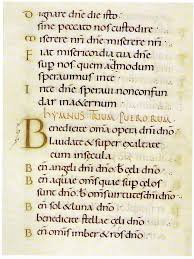 Capitolare di Corteolona, KK 1, c. 6 (825)
Riguardo invece la dottrina, che per l’eccessiva incuria e l’apatia di qualcuno dei preposti in ogni luogo viene del tutto meno, piacque che come è stato da noi stabilito così sia osservata da tutti. È evidente che da coloro che per nostro ordine sono stati comandati per insegnare agli altri nei luoghi designati venga fornito il massimo impegno, in modo che a loro giovino le imprese scolastiche e si dedichino alla dottrina, come l’attuale necessità sollecita vivamente. Per convenienza tuttavia di tutti provvediamo a questa pratica separatamente nei luoghi più opportuni, affinché la difficoltà delle località site più lontano o la povertà non sia giustificazione di nessuno.
Essi sono: in primo luogo a Pavia presso Dungal si riuniscano da Milano, da Brescia, da Lodi, da Bergamo, da Novara, da Vercelli, da Tortona, da Aqui, da Genova, da Asti e da Como; a Ivrea lo stesso vescovo faccia questo da sé; a Torino si radunino da Ventimiglia, da Albenga, da Vado e da Alba; a Cremona apprendano da Reggio, da Piacenza, da Parma e da Modena; a Firenze si rivolgano dalla Tuscia; a Fermo si radunino dalle città dello spoletino; a Verona da Mantova e da Trento; a Vicenza da Padova, da Treviso, da Feltre, da Ceneda e da Asolo; tutte le restanti città si radunino alla scuola di Cividale.
Le lingue volgari e il latino
Carlo Magno spinse il clero ed i funzionari regi a padroneggiare un latino chiaro e corretto, che assicurasse la trasmissione fedele delle scritture sacre e la uniforme intelligibilità dei provvedimenti amministrativi. Questa scelta ebbe l’effetto, nei territori occidentali dell’impero, di distanziare il latino dalla parlata corrente, creando la consapevolezza che il latino ed il volgare romanzo costituissero ormai due lingue organicamente complete e diverse tra loro, a somiglianza di quanto avveniva nei territori orientali dove si parlava tedesco. La presa d’atto ufficiale della presenza, nell’impero di Carlo, di una lingua volgare romanza di autonomia pari a quella tedesca, può ravvisarsi nella diciassettesima delibera del concilio di Tours dell’813:
«All’unanimità abbiamo deliberato che ciascun vescovo tenga omelie, contenenti le ammonizioni necessarie a istruire i sottoposti circa la fede cattolica, secondo la loro capacità di comprensione, circa l’eterno premio ai buoni e l’eterna dannazione dei malvagi, e ancora circa la futura resurrezione e il giudizio finale, e con quali opere possa meritarsi la beatitudine, con quali perdersi. E che si studi di tradurre comprensibilmente le medesime omelie nella lingua romana rustica o nella tedesca, affinché più facilmente tutti possano intendere quel che viene detto».
Città e campagne
Nel periodo altomedievale in generale le città divennero più piccole nelle aree di tradizione romana, Italia e Gallia romana, mentre furono create nuove città in Germania e nella Gallia settentrionale.
Il villaggio fu l’insediamento più diffuso. La parte centrale, cinta da siepi o da palizzate, conteneva le capanne di abitazione dei contadini, magazzini, stalle e orti. All’esterno di questa parte, si estendeva una parte di terreni sempre recintati con campi coltivati a cereali, vigne e prati. Più all’esterno c’era una fascia di terre in uso comune costituita da pascoli e boschi. Poi c’era la foresta usata per la caccia.
Manso: più terreni recintati non necessariamente contigui coltivati da una famiglia di contadini.
Il manso e i cascinali
Il manso è un’unità di conduzione e non topografica. I campi del manso erano divisi in spicchi diversi dell’area coltivata di un villaggio.
Il manso fu usato come unità di riscossione fiscale e di reclutamento di armati.
L’incolto era interrotto da cascinali, che erano aziende agricole isolate, diffuse nell’Italia conquistata dai Franchi.
I carolingi furono attenti alle vie di comunicazione; in particolare si occuparono della percorribilità dei valichi alpini, favorendo la nascita di strutture di assistenza (ospizi, senodochia), e imponendo ovunque tasse sul transito degli uomini e delle merci.
Le curtes
Nel cuore del dominio franco, tra il Reno e la Loira, i grandi latifondi furono organizzati in curtes, sovente fondate sulle antiche villae di epoca romana.
Conduzione mista: 1.pars dominica/dominicum, che era la parte a conduzione diretta del dominus, il padrone. 2. pars massaricia/massericium, frazionata e data ai coloni in cambio di un affitto.
Le sedi vescovili, i monasteri e i signori più potenti avevano più curtes, mentre gli esponenti dell’aristocrazia minore godevano di una sola curtis.
Le aziende curtensi erano di diverse dimensioni, da quelle compatte a quelle suddivise in più mansi distribuite nelle terre di diversi villaggi.
Il dominicum poteva coincidere con il centro di un’antica villa oppure poteva essere concentrato su un solo villaggio. Il padrone e il suo agente, definito villicus o ministerialis, risiedevano nella parte dell’azienda detta caput curtis. Le terre dominicali erano lavorate da manodopera servile.
L’economia curtense
I coloni pagavano un affitto (vitalizio, ereditario e a lunga scadenza) in denaro o in prodotti agricoli, in giornate di lavoro sul dominicum, le note corvées. 
L’economia curtense non era basata sul baratto, come si pensava in passato, ma prevedeva l’esistenza di mercati settimanali, diffusi ovunque nel X secolo.
La frammentazione curtense serviva per raggiungere l’autosufficienza: avere fondi lontani poteva garantire il possesso di terreni adatti a colture diverse.
Il capitolare de Villis risponde alla volontà di Carlo Magno di organizzare le grandi aziende curtensi.
Capitolare de Villis
Il capitolare (Capitulare de villis et curtis, ed. A. Boretius, in Monumenta Germaniae Historica, Leges, Capitularia regum Francorum, I, 1883, pp. 82-91) fu steso fra il 770 e l'800 o tra il 794 e l'813, a seconda che il sovrano che lo fece redigere sia stato Carlo Magno prima dell'incoronazione imperiale – e l'atto in tal caso avrebbe avuto valore per l'insieme del regno franco – oppure il figlio Ludovico quando era re d'Aquitania. In quest'ultimo caso la portata del capitolare dovrebbe essere ristretta a quest'unica provincia. 
Si propone di controllare il patrimonio del regno e l’amministrazione da parte dei funzionari.
Non è l’unico capitolare: nel 794, ad esempio, Ludovico emana un provvedimento per controllare il prezzo delle derrate agricole di prima necessità per combattere le speculazioni dei latifondisti.  Regolamenta poi le tasse indirette: i ripatici(diritti di attracco alle rive nei porti) e i telònei o tasse di passaggio.
Capitolare de Villis: norme 2, 5, 9
2. [Noi vogliamo] che la nostra servitù domestica (familia nostra) sia ben trattata e non sia condotta a povertà da nessuno.
5. Quando i nostri funzionari (iudices) devono procedere ai lavori dei campi, alle semine, all'aratura, alla mietitura, alla raccolta del fieno, alla vendemmia, che ciascuno di loro, al tempo del lavoro e in ogni luogo, preveda e regoli in quale maniera si deve procedere perché tutto sia condotto a bene. Se essi non sono nel paese e non possono recarsi di persona nei luoghi, inviino qualcuno della nostra servitù in stato di ben rimpiazzarli, o un'altra persona qualificata per provvedere ai nostri affari e condurli a buon fine. Ma che i nostri funzionari facciano la massima attenzione a non impiegare al loro posto, per i nostri affari, che uomini fidati.
Vogliamo che ogni funzionario abbia, per misure, nel suo ministerium, dei moggi, dei sestari (la situla essendo di 8 sestari) e dei corbus della medesima capacità di quelli che teniamo nel nostro Palazzo
Capitolare de Villis: norme 23, 26
23. In ognuna delle nostre ville i nostri funzionari allevino delle vacche, dei porci, delle pecore, delle capre, dei becchi, per quanto potranno. E non dovranno esserne sprovvisti in nessun modo. Che ci siano inoltre delle vacche affidate ai nostri servi (servi) perché essi possano assolvere al loro servizio, senza che per ciò sia diminuito l'effettivo delle stalle e degli aratri (carrucae) destinati al servizio del padrone. Quando essi faranno le consegne della carne, prendano buoi azzoppati, ma non malati, vacche e cavalli non rognosi e altro bestiame non malato. E, come abbiamo detto, l'effettivo delle stalle e degli aratri non ne venga per questo diminuito.
26. Che i maiores non abbiano nel loro ministerium più terre di quelle che possono percorrere e amministrare in un giorno.
Capitolare de Villis: norme 30, 31, 32.
30. Vogliamo che, dall'insieme del raccolti, essi facciano mettere a parte ciò che deve essere destinato al nostro uso; che mettano ugualmente a parte ciò che deve essere caricato sui carri dell'esercito, tanto dalle case che dai pastori (tam per domos quam et per pastores), e che sappiano la quantità di tutte queste riserve.
31. Ugualmente devono mettere ogni anno a parte ciò che devono dare ai prevendarii e ai laboratori delle donne (geniciae), e devono distribuirlo al tempo conveniente, sapendoci rendere conto di ciò che ne hanno fatto e di dove questo proviene.
32. Ogni funzionario deve preoccuparsi di procurarsi sempre semente migliore, sia per acquisto che in altro modo.
Capitolare de Villis: norme 45, 54, 56,60
45. Che ogni funzionario abbia nel suo ministerium dei buoni artigiani, cioè fabbri, orefici o argentieri, calzolai, tornitori, carpentieri, fabbricanti di scudi, pescatori, uccellatori (aucipites id est aucellatores), fabbricanti di sapone, persone che sanno fare la birra, il sidro, la bevanda di pere o altre bevande, panettieri che facciano i piccoli pani per il nostro uso, persone che sappiano ben fare reti per la caccia, la pesca e per prendere gli uccelli, e gli altri artigiani che sarebbe troppo lungo enumerare.
54. Che ogni funzionario vegli a che la nostra servitù si applichi bene al suo lavoro e non vada a perdere il suo tempo sui mercati (per mercata).
56. Che ogni funzionario, nel suo ministerium, tenga delle frequenti udienze; che renda giustizia e che vegli a che la nostra servitù viva sulla retta via.
60. Che in nessun modo i maiores siano scelti fra gli uomini potenti, ma fra gli uomini di media condizione, che siano fedeli.
Il lavoro dei servi nel dominico.
Nel dominico il padrone usava il lavoro di servi (domestici, mancipia, praebendarii). 

Il ricorso a manodopera salariata è diffuso solamente nell’Europa settentrionale, in particolare nelle isole britanniche, dove l’azienda, il manor, aveva al centro un castello.

Dato che la forza lavoro non era sufficiente il padrone utilizzava le giornate di lavoro dei coloni, in genere per aratura, semina, raccolto oppure per costruire mura, strade, recinti.
I canoni dei coloni
Canoni in prodotti: cereali, legumi, uova, birra e vino.
Canoni in denaro, che i contadini ottengono vendendo i prodotti nei mercati settimanali locali.
Ci sono fasi in cui prevalgono i primi e altre in cui sono richiesti gli altri. Dipende dalle necessità dei padroni.
I canoni erano fissati negli accordi orali fatti con i proprietari. Se il contadino aveva pregato il padrone il contratto si chiamava precaria, altrimenti si diceva enfiteusi, che indicava un contratto per 29 anni( perché nel diritto romano con trenta anni scattava l’usucapione). Se tale contratto era scritto si chiamava libellum (contratto di locazione).
Il commercio e la monetazione
Dopo la caduta dell’Impero romano il commercio internazionale era diminuito per l’insicurezza degli scambi e per la scomparsa di ogni protezione da parte dell’autorità pubblica.
La monetazione aurea conobbe un processo di rarefazione. Si esaurirono le miniere spagnole e della Gallia e l’oro bizantino e poi arabo arrivava in modo scarso in Occidente. Le scorte d’oro sono tesaurizzate nelle Chiese e dai potentati laici.
L’Italia comunque a commerciare con l’Oriente. VII sec: commerci tra Venezia e le principali città dell’Italia padana così come continuano i rapporti tra i porti della Puglia e della Campania con Costantinopoli.
Prodotti: sale, usato spesso come strumento di pagamento, spezie, gioielli, seta. 
I mercanti napoletani, spesso ebrei o orientali importavano prodotti di lusso, spesso pagato con monete d’oro di importazione ottenuta con la vendita degli schiavi esportati nei paesi musulmani.
La riforma monetaria di Carlo Magno
Per facilitare gli scambi interni tra le merci  e aumentare la liquidità di denaro fu adottato nel conio la corrispondenza tra oro e argento vicino a quella che c’era nel califfato abasside.
Carlo Magno sostituì il sistema monetario romano introducendone uno nuovo basato sulla libbra (circa grammi 327) di puro argento che doveva esser divisa in 20 parti chiamate soldi e ogni soldo era costituito da 12 denari, pertanto una libbra equivaleva a 240 denari.
La libbra e il soldo erano multipli ideali, di conto, cioè  servivano per fare i conti, ma non esistevano materialmente; solo il denaro era coniato in varie zecche dell’impero tra cui quelle di Milano e di Pavia. 
Dal IX sec. il sistema fu limitato dai sovrani anglosassoni, che calcolavano in pennies e in scellini, secondo il rapporto carolingio 12 pennies per uno scellino, e 20 scellini per un pound o lira di scellini.
L’incremento della massa metallica comportò lo sviluppo dei commerci.
Le innovazioni tecniche
Dal secolo IX la rotazione delle terre divenne da biennale (un anno si coltivava a cereali, un altro era lasciato a maggese, cioè a riposo) a rotazione triennale: una parte del terreno era coltivata a cereali invernali, quelli che si seminavano in autunno e si raccoglievano alla fine dell’inverno (segale, frumento, miglio, farro); nell’anno dopo si seminavano i legumi, che arricchiscono sovente di azoto il terreno o cereali primaverili (orzo e avena); e la terza parte a maggese. Questa tecnica si diffonde prima nel Nord Europa e poi nel Sud.
Diffusione del debbio: bruciatura delle stoppie dopo la mietitura per le ceneri fertilizzanti.
Diffusione della sovascia: rivoltamento della terra insieme ai residui di coltivazione dei legumi. 
Adozione dell’aratro versoio. 
Le innovazioni tecnologiche comportarono un aumento delle rese agricole nel periodo carolingio.
Rapporti tra Carlo Magno e l’impero d’Oriente
Tra il 781-782 fallì un tentativo da parte di Carlo Magno di far sposare una figlia a Costantino VI, la cui madre Irene era allora reggente al suo posto. Il fallimento avrebbe comportato un clima conflittuale non solo con i Franchi ma anche con il vescovo di Roma, con il quale la tensione era ancora forte per il movimento dell’iconoclastia. 
787 un concilio a Nicea segna l’abbandono dell’iconoclastia da parte della corte di Costantinopoli.
Nel 797 Irene fece deporre il figlio e si fece nominare come basileus. Il prestigio della corte diminuì fortemente.
Annali di Lorsch, SS 1, anno 800.
E poiché allora il titolo imperiale era vacante nelle terre dei Greci ed essi avevano per imperatore una femmina, parve giusto allo stesso papa Leone e a tutti i santi padri presenti nell’assemblea ed anche a tutto il resto del popolo cristiano, di dover dare a Carlo, re dei Franchi, il nome d’imperatore, dal momento che egli aveva in suo potere la città di Roma, dove i Cesari sempre avevano avuto la consuetudine di risiedere, e le altre residenze imperiali in Italia, in Gallia e in Germania. Poiché Dio onnipotente aveva permesso che tutte queste sedi venissero in suo potere, a loro sembrava giusto che egli, con l’aiuto di Dio e a richiesta di tutto il popolo cristiano, avesse tale dignità. Alla loro richiesta re Carlo non volle opporre un rifiuto; ma, sottomettendosi al volere di Dio, e a petizione dei sacerdoti e di tutto il popolo cristiano, nel giorno della natività di Nostro Signore Gesù Cristo assunse il titolo d’imperatore con la consacrazione di papa Leone.
L’incoronazione di Carlo Magno
Nella notte di Natale dell’800, Carlo Magno fu incoronato a Roma da papa Leone III e dal popolo di Roma, che lo acclamò per tre volte: «grande e pacifico imperatore dei romani, incoronato da Dio». 
Nel 795 il re aveva liberato il papa in prigionia dell’aristocrazia romana, che lo riteneva preda delle influenze dei Franchi.
Il valore simbolico dell’incoronazione di Carlo Magno è sottolineato dal ricorso all’unzione che garantiva il valore sacro del gesto. Il sovrano è riconosciuto come protettore della cristianità.
Il popolo romano fu chiamato a partecipare all’incontro per chiarire che anch’essi facevano ormai parte dell’Impero d’Occidente.
La cancelleria carolingia nell’intento di sottolineare la sovranità nazionale dell’imperatore e per la diffidenza verso i termini bizantini uso a lungo la definizione Romanum gubernans imperium al posto di imperator Romanorum
Eginardo, Vita di Carlo, SRG, 28.
Le cause della sua ultima venuta [a Roma] non furono solo queste, ma ci fu anche il motivo che i Romani avevano costretto papa Leone a invocare la protezione del re, avendogli fatto subire molte violenze, cioè a dire gli avevano strappati gli occhi e tagliata la lingua. Perciò venne a Roma per rimettere a posto la situazione della Chiesa, che era diventata eccessivamente confusa, e vi si trattenne per tutto il periodo invernale.
In questo periodo prese il titolo di imperatore e di Augusto. Il che dapprima lo contrariò a tal punto che giunse a dichiarare che in quel giorno, anche se era una delle più grandi festività, mai sarebbe entrato in chiesa se avesse potuto supporre quale era il progetto del pontefice. In seguito però sopportò con grande tolleranza l’odio suscitato dall’aver egli assunto quel titolo, sdegnandosi soprattutto di ciò gli imperatori romani, vinse la loro arrogante fierezza con la sua magnanimità, nella quale indubbiamente li superava di gran lunga, e ottenne ciò mandando loro frequenti ambascerie e chiamandoli fratelli nelle sue lettere.
Vita di Leone III, Pontificale romano, II, p. 7.
Dopo qualche tempo lo stesso grande re, essendosi recato nella basilica del beato Pietro Apostolo dove fu ricevuto con grande onore, fece riunire nella medesima chiesa arcivescovi, vescovi, abati e tutta la nobiltà dei Franchi e dei Romani. E sedendo entrambi, tanto il grande re che il pontefice, fecero sedere anche i santissimi arcivescovi, vescovi e abati, mentre gli altri sacerdoti e gli ottimati franchi e romani rimasero in piedi, affinché tutti conoscessero i crimini che erano stati addebitati all’almo pontefice. Udendo ciò, tutti gli arcivescovi, vescovi e abati dissero all’unanimità: “Noi non osiamo giudicare la sede apostolica, che è alla testa di tutte le chiese. Infatti siamo noi ad essere giudicati da essa e dal suo vicario, mentre essa non sottoposta al giudizio di alcuno, secondo l’antica usanza. Ma poiché lo stesso sommo pontefice lo ha stabilito, secondo i canoni obbediremo”. Disse allora il venerabile presule: “Seguo le orme dei miei predecessori e sono pronto a purificarmi di tali false accuse che, con malvagità, sono sorte repentinamente contro di me”.
Vita di Leone III, Pontificale romano.
Il giorno seguente, nella stessa basilica dal beato Pietro, alla presenza tutti gli arcivescovi, i vescovi, gli abati, di tutti i Franchi che erano al seguito dello stesso grande re e di tutti i Romani, il venerabile prelato e pontefice, abbracciando i quattro santi vangeli di Cristo, davanti a tutti salì sull’ambone e sotto giuramento disse con voce chiara: “Non so nulla di questi falsi crimini che mi attribuirono i Romani che mi hanno ingiustamente perseguitato, e so di non aver fatto tali cose”. Fatto ciò, tutti gli arcivescovi, i vescovi, gli abati e tutto il clero, pronunciate le litanie, innalzarono lodi a Dio e alla nostra signora Maria madre di Dio sempre vergine e al beato Pietro, principe degli apostoli e di tutti i santi di Dio.
Vita di Leone III, Pontificale romano
Dopo di che, essendo arrivato il giorno del Natale di Nostro Signore Gesù Cristo, si riunirono tutti insieme di nuovo nella medesima basilica del beato Pietro apostolo. E allora il venerabile e benefico presule incoronò [Carlo] con le sue mani con una preziosissima corona. Allora tutti i fedeli Romani, vedendo quanta protezione e amore aveva avuto per la santa Chiesa romana e per il suo vicario, per volontà di Dio e del beato Pietro possessore delle chiavi del Regno dei Cieli esclamarono all’unanimità con voce altisonante: “A Carlo, piissimo augusto coronato da Dio, grande e pacifico imperatore, vita e vittoria!” Fu detto per tre volte, davanti alla sacra confessione del beato Pietro apostolo, invocando contemporaneamente parecchi santi; e così da tutti fu fatto imperatore dei Romani. Subito il santissimo sacerdote e pontefice unse re il suo eccellentissimo figlio Carlo con l’olio santo, nello stesso giorno del Natale di Nostro Signore Gesù Cristo.
Annali dei Franchi, SRG, 800.
Nello stesso giorno santissimo della nascita del Signore, allorché il re durante la messa si alzava dalla preghiera davanti alla confessione del beato Pietro apostolo, il papa Leone gli impose la corona sul capo, e fu acclamato da tutto il popolo romano: “A Carlo, augusto, coronato da Dio, grande e pacifico imperatore romano, vita e vittoria!” E dopo le laudi fu adorato dal papa secondo l’uso degli antichi principi e, deposto il nome di patrizio, fu chiamato imperatore ed augusto.
Rapporti di Carlo Magno con l’Impero d’oriente dopo l’incoronazione
L’incoronazione di Carlo da parte di Leone III fu accolto dalla corte di Costantinopoli con silenzio. 
Dopo l’805 divenne imperatore d’Oriente Niceforo.
Tra l’802 e l’811 Carlo Magno ottenne attraverso la vittoria in alcune guerre sui confini il controllo sull’area veneziana e la Dalmazia. 
Il sovrano rinunciò a queste conquiste per trovare un accordo con Niceforo che accettò di definire Carlo Magno con il titolo di basileus.
Ludovico il Pio: la corte
Divisio Regni: con tale atto dell’806 Carlo Magno associa a sé come consortes regni et imperii i tre figli Carlo, Ludovico e Pipino. A ciascuno fu affidata una parte dell’Impero.
Nell’814 muore Carlo Magno. L’unico figlio rimasto in vita è Ludovico il Pio, che aveva condotto l’esercito contro i musulmani nella Marca Hispanica  e aveva governato in Aquitania.
Scelse di portare nella corte di Aquisgrana uomini fedeli di Aquitania con i quali sostituì gli uomini fedeli del padre.
Nella corte trovò un ruolo di primo piano il monaco Benedetto di Aniane, che influenzò fortemente l’imperatore.
L’ordinatio imperii
Il documento fu emanato nell’817:
al figlio Ludovico , detto il Germanico , furono assegnati le ragioni più orientali, gravitati intorno al ducato di Baviera;
al figlio Pipino quelle più occidentali(comprese quelle del regno d’Aquitania e marca di Tolosa);
al primogenito Lotario, furono conferite responsabilità di governo e il diritto di affiancare il padre nella dignità imperiale.
Si tratta di un’organizzazione collegiale dell’Impero che avrebbe comportato, secondo alcune interpretazione, una delle tappe verso la dissoluzione del regno.
Carlo il Calvo
Nell’840 muore Ludovico. Egli già non aveva più il monopolio del controllo dell’apparato militare e Carlo il Calvo, figlio del secondo matrimonio e osteggiato dagli altri figli, aveva ottenuto molto spazio. Dei tre figli, Pipino era morto nell’838; Ludovico il Germanico si alleò con Carlo e sconfisse a  Fontenoy le truppe del fratello, nuovo imperatore, Lotario, e gli aristocratici che lo sostenevano. 
Giuramento di Strasburgo(842): Carlo e Ludovico si giurarono alleanza reciproca. I seguaci del primo, prevalentemente Franchi, giurarono in tedesco, quelli di Ludovico, in lingua detta romana, ovvero in francese antico.
Trattato di Verdun(843): Carlo il Calvo tenne il potere sui territori a ovest dei fiumi Schelda, Mosa e Rodano; a Ludovico i territori a nord della Alpi e a est del Reno, a Lotario fu riconosciuta una striscia centrale dalla Frisia a Roma e rimase il titolo imperale in modo formale. Il trattato mette in discussione l’idea di un regno dei Franchi unitario e sovrapposto a molti regni minori. Non c’è più un superiore diritto di coordinamento militare.
La fine del regno di Lotario
Muore nel 855. Il figlio Ludovico II governò con forza sugli aristocratici che cercavano di rendersi autonomi e organizzò spedizioni contro i musulmani nel sud d’Italia.
Il figlio Carlo ebbe la Provenza, che alla sua morte fu suddivisa tra i fratelli.
Il figlio Lotario II ebbe la zona settentrionale, chiamata Lotaringia, suddivisa tra gli zii alla sua morte.
875 Carlo il Calvo si fece incoronare a Roma senza prima aver chiesto l’acclamazione a re d’Italia a Pavia come da abitudine.
Morto nel 877 costui lasciò come eredi: 1. Ludovico il Balbo che eredita il potere in Francia. 2. i tre figli di Ludovico il Germanico: Carlomanno che prese Baviera e Sassonia; Ludovico il Giovane, Franconia, Sassonia e Turingia; Carlo il Grosso Svevia e Lorena.
La fine dei Carolingi
Crescente peso politico di alcuni aristocratici:  Bosone, conte di Vienne, sulla Provenza, riesce a farsi eleggere re della regione nel 879; il conte di Alvernia, Bernado, analogamente prese il dominio sull’Aquitania; il conte Oddone di Parigi, aumentò il prestigio del principato di famiglia a nord della Loira.
887 un’assemblea di aristocratici depone Carlo il Calvo. Scelgono per il trono francese Oddone. 
La corona italiana andò invece al marchese del Friuli Berengario.
Carlo il Calvo non si era dimostrato in grado di contrastare le nuove ondate di migrazioni come invece aveva dimostrato di saper fare Oddone con i Normanni e Berengario con gli Ungari.
Il castrum
Durante gli anni di Ludovico il Pio il sovrano iniziò a non concedere più territori ai vassalli a cui voleva attribuire un ufficio pubblico ritenendo che fare i conti e i marchesi fosse redditizio e cominciò a dare in beneficio la carica, definita come honor. Si tratta di un lungo processo avvenuto nel corso del sec. IX.
Nei due secoli divenne fondamentale la struttura del castrum. I materiali di costruzione furono a lungo palizzate in legno e contrafforti in terra. 
Carlo il Calvo nell’864 emanò un capitolare che stabilisce il divieto di costruire  castelli e dispose di abbattere i castelli abusivi: 
rappresenta la testimonianza che i castelli sono un’attrezzatura pubblica 
i castelli sono anche un elemento militare.
La società e la politica tra secoli IX e X.
Le signorie fondiarie, costituite da grandi latifondi, cercarono di incorporare i poteri giurisdizionali e quelli militari di origine pubblica. 
Questo fenomeno è agevolato dalle concessioni regie di immunità e dalla costruzione di edifici religiosi di proprietà privata: entrambe le situazioni garantivano ai signori fondiari una forte influenza sulla vita quotidiana dei contadini che non lavoravano le loro terre e che erano del tutto estranei.
Questa condizione finì per agevolare la crescita di autonome concentrazioni di poteri giurisdizionali e militari attorno al castello con signori.
I conti e i marchesi faticavano ad imporre il loro dominio pur avendo spinto verso un’eredità di tipo dinastico dei loro titoli. Molti dei loro collaboratori erano diventati ricchi e potenti e avevano iniziato a difendere le loro terre con strutture fortificate.
Le dinastie comitali
I conti, sulla spinta di come agivano i signori locali che ormai avevano reso i loro poteri simili a quelli pubblici e godevano di larga influenza sulla popolazione, iniziarono a trattare come se fossero un patrimonio familiare i poteri pubblici che gestivano per conto del sovrano.
Il nuovo potere dinastico fu suddiviso nei vari rami della famiglia di ciascun conte. Tutti iniziarono ad usare il titolo di conte. In tal modo in ogni circoscrizione ci furono più persone con il titolo di conte (per distinguerle dal periodo precedente si parla di contee al posto di comitati e di marchesati al posto di marche).
Capitolare di Quierzy
Emanato da Carlo il Calvo nell’877 prima della spedizione militare con i fedeli in Italia.
Il capitolare stabilisce che, se il vassallo regio moriva mentre era lontano dalla sua sede, il feudo poteva in modo provvisorio passare al figlio; quando il re fosse tornato o fosse stato eletto un nuovo re, il feudo sarebbe stato definitivamente assegnato all’erede attraverso una nuova investitura, quindi attraverso un nuovo giuramento di fedeltà da parte del nuovo vassallo. 
Il capitolare tratta in più punti di conti e di vassalli sino ad oggi si è parlato di ereditarietà dei feudi maggior i ma in realtà ciò che è certo è la volontà del re che non voleva vuoti nelle successioni.
La vera ereditarietà dei feudi si avrà solo nel 1037 con l’Edictum de beneficiis dell’imperatore Corrado II.
Capitolare di Quierzy-sur-Oise, KK 2, c. 9.
Se sarà morto un conte, il cui figlio sia con noi, nostro figlio, insieme con gli altri nostri fedeli disponga di coloro che furono tra i più familiari e più vicini al defunto, i quali insieme con i ministeriali della stessa contea e col vescovo amministrino la contea fino quando ciò sarà riferito a noi. Se invero [il defunto] avrà un figlio piccolo, questo stesso insieme con i ministeriali della contea e il vescovo, nella cui diocesi si trova, amministri la medesima contea, finché non ce ne giunga notizia. Se invece non avrà figli, nostro figlio, insieme con i rimanenti nostri fedeli, decida chi, insieme con i ministeriali della stessa contea con il vescovo, debba amministrare la stessa contea, finché non arriverà la nostra decisione. E a causa di ciò nessuno si irriti se affideremo la medesima contea a un altro, che a noi piaccia, piuttosto che a colui il quale fino ad allora la amministrò. Ugualmente, dovrà essere fatto anche dai nostri vassalli. E vogliamo ed espressamente ordiniamo che tanto i vescovi, quanto gli abati e i conti, o anche gli altri nostri fedeli cerchino di applicare le stesse regole nei confronti dei loro uomini.
Capitolare di Quierzy-sur-Oise, KK 2, c. 10
Se qualcuno dei nostri fedeli, dopo la nostra morte, […] vorrà rinunciare al mondo, lasciando un figlio o un parente capace di servire lo stato, egli sia autorizzato a trasmettergli i suoi honores […]. E se vorrà vivere tranquillamente sul suo allodio, nessuno osi ostacolarlo in alcun modo né si esiga da lui null’altro che l’impegno di difendere la patria.
Edictum de beneficiis di Corrado II. 1037
Si tratta di un editto che risponde ad esigenze militari. Il re aveva bisogno di vassalli che funzionassero come unità da mobilitare in battaglia mancando una leva militare generalizzata.
Vengono chiamati i vassi dominici ma anche quelli delle chiese, che godevano della protezione del regno. Si riteneva corretto che le terre ecclesiastiche fossero considerate come la remunerazione di un impegno alla difesa, che doveva rispondere agli interessi della collettività e non solo a quelli del signore. 
La stabilizzazione dei feudi sarebbe avvenuta successivamente.
Il rapporto vassallatico secondo un’aristocratica franca
Il rapporto vassallatico inoltre si arricchisce progressivamente di un profondo contenuto etico di matrice cristiana, come risulta dalle istruzioni  inviate per lettera  da un’aristocratica franca, Dhuoda, al figlio Guglielmo, dal quale era separata per volontà del marito, il marchese Bernardo di Settimania.
Dhuoda, Manuale per mio figlio, III, 4 (843).
Comportamento da mantenere verso il tuo signore.
Dio, come credo, e tuo padre Bernardo, nel fiorente vigore dell’inizio della tua gioventù hanno scelto il signore che tu hai ora, Carlo; ricordati ancora che è nato da una grande stirpe ed è di origine nobile da entrambi i lati, e non lo servire in modo tale che piaccia solo all’apparenza, ma anche che coinvolga i tuoi sensi, e tieni il corpo e l’anima pura e preserva la fedeltà a lui in tutte le cose […]. Perciò, figlio, ti esorto perché tu mantenga finché vivi la fedeltà con il corpo e con la mente […].
Dhuoda, Manuale per mio figlio, III, 4.
Mai esca da te un improperio a causa dell’insania dell’infedeltà; il male non nasca neppure nel tuo cuore, al punto da farti essere infedele in qualcosa al tuo signore […], cosa che non credo che, avverrà né in te né nei tuoi compagni d’arme […]. Tu, pertanto, Guglielmo, figlio mio […], come ti ho detto sii sincero, vigile, utile e eccellente; e sforzati di esibire, in ogni affare che sia di utilità del potere regio, per quanto Dio ti darà le forze, la massima prudenza dentro e fuori.
Capitolare di Héristal, KK 1, c. 16 (779).
Per quanto riguarda i giuramenti che si prestano vicendevolmente i partecipanti alle gilde, che nessuno osi farlo. D’altro canto anche coloro che si riuniscono a scopo d’elemosina, [per lottare contro] gli incendi o i naufragi, creino pure delle confraternite, ma nessuno osi in esse prestare giuramento.
Si tratta dell’espressione della volontà di mantenere una società gerarchicamente organizzata in cui non c’era posto per legami orizzontali.
L’incastellamento
I castelli di famiglia diventano i fulcri del potere delle dinastie dei conti e marchesi sia che si siano stati costruiti per permesso regio o come iniziativa spontanea.
Iniziano ad essere attestate le famiglie dei custodi dei castelli, che rendono ereditari ala loro presenza in un determinato luogo. La difesa militare diventa una tradizione di famiglia.